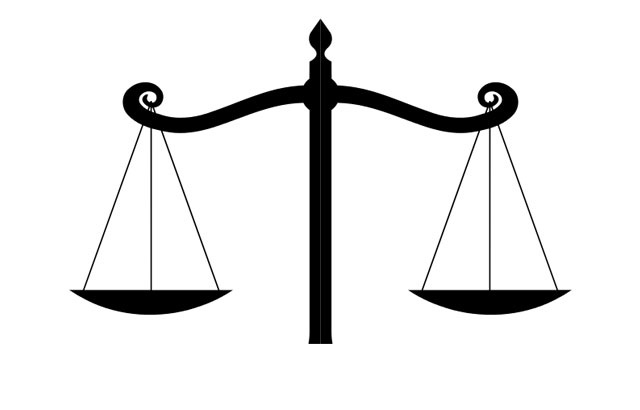 ADALET PSİKOLOJİSİ
2024- 2025 YILI BAHAR DÖNEMİ 
5. Ders
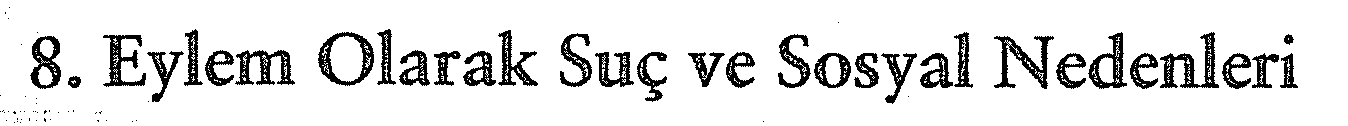 Suç pek çok sosyal etki ile ilişkilidir. Buna göre eylem suça etki eden sosyal nedenleri yapısal, sosyal, ekolojik ve ekonomik nedenler olarak sınıflandırabiliriz.

Sosyal etki, birey veya bireylerin bilinçli veya bilinçsiz olarak, diğer kişi veya kişilerin herhangi bir konuda duygu, düşünce ve davranışlarını değiştirme işlemidir.

Sosyal etki kaynağı kavramı merkeze alındığında üçlü bir ayrımla suç niteliğini nitelendiren teorileri başlıklandırabiliriz.
-sosyal yapı teorileri
-anomi ve sapma kuramları
-damgalama teorileri
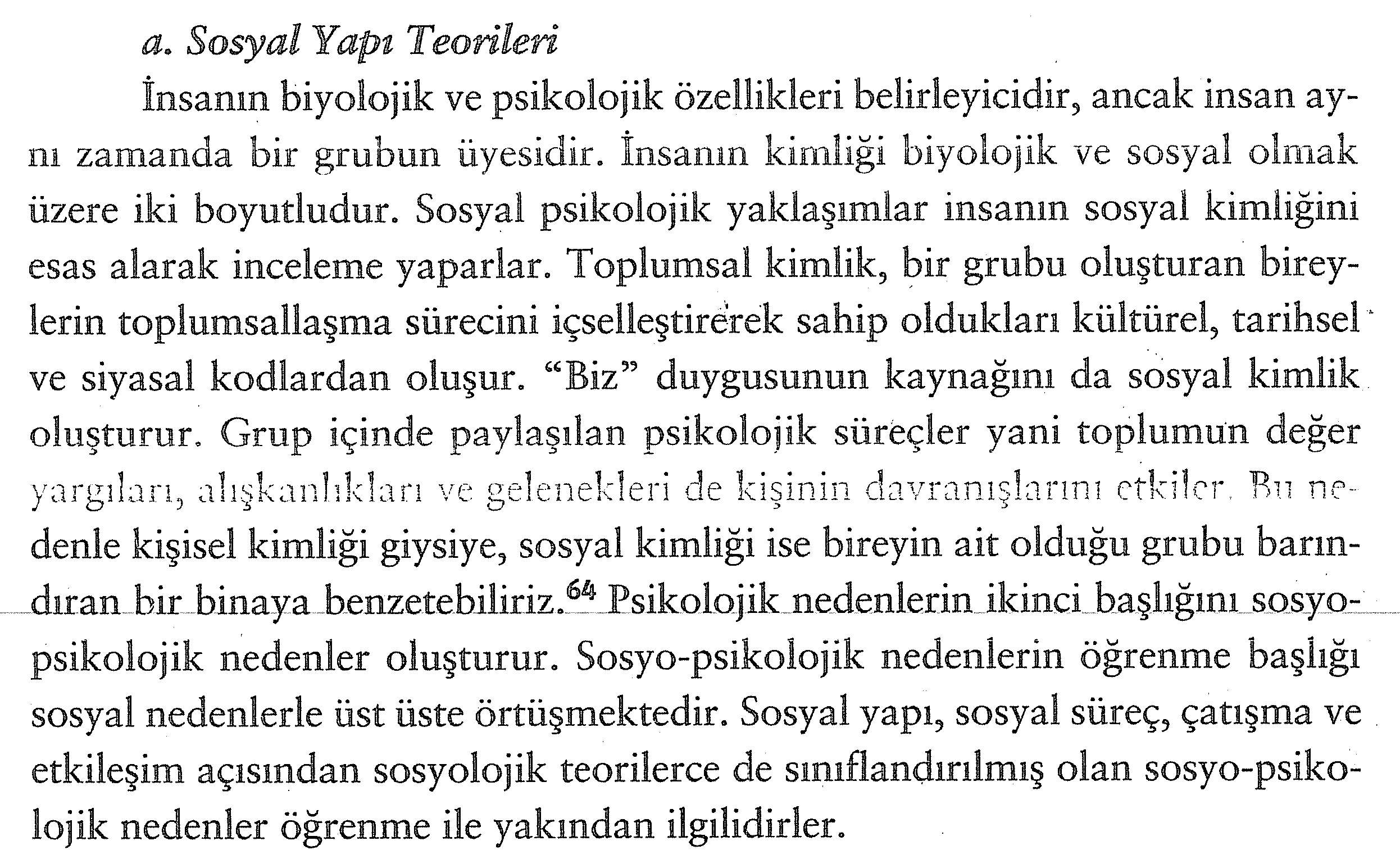 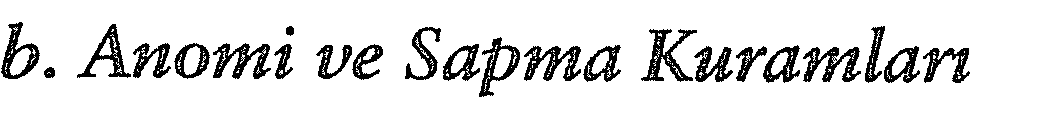 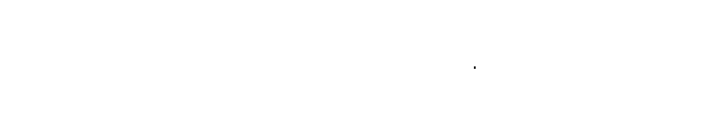 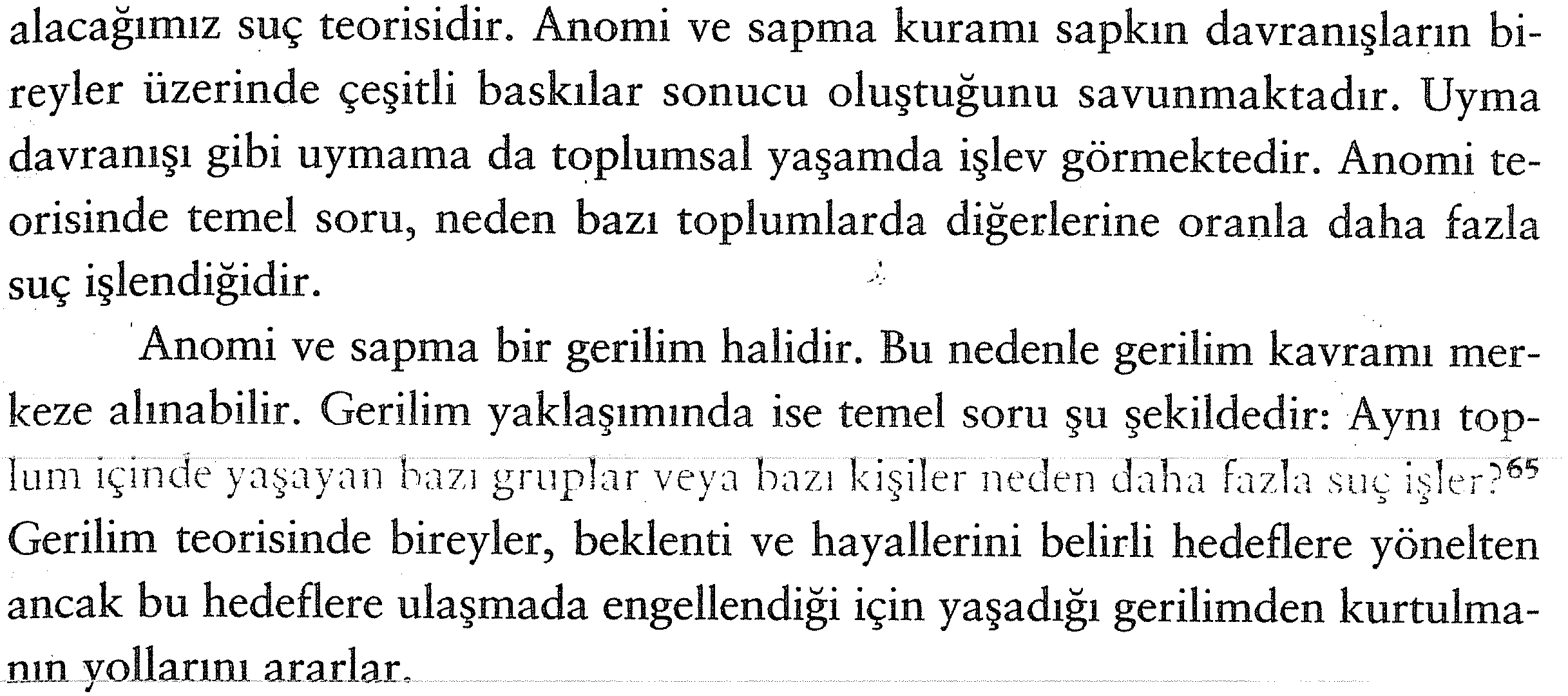 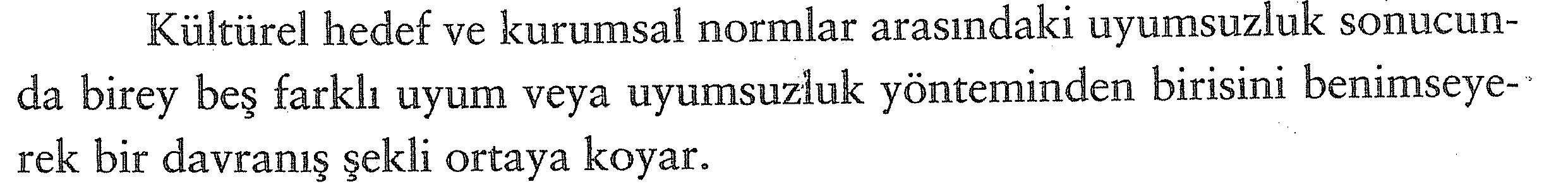 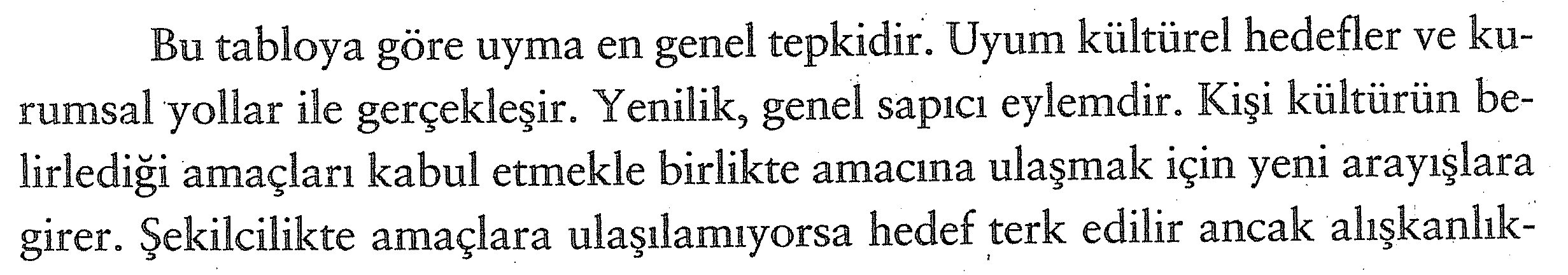 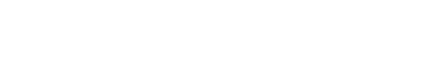 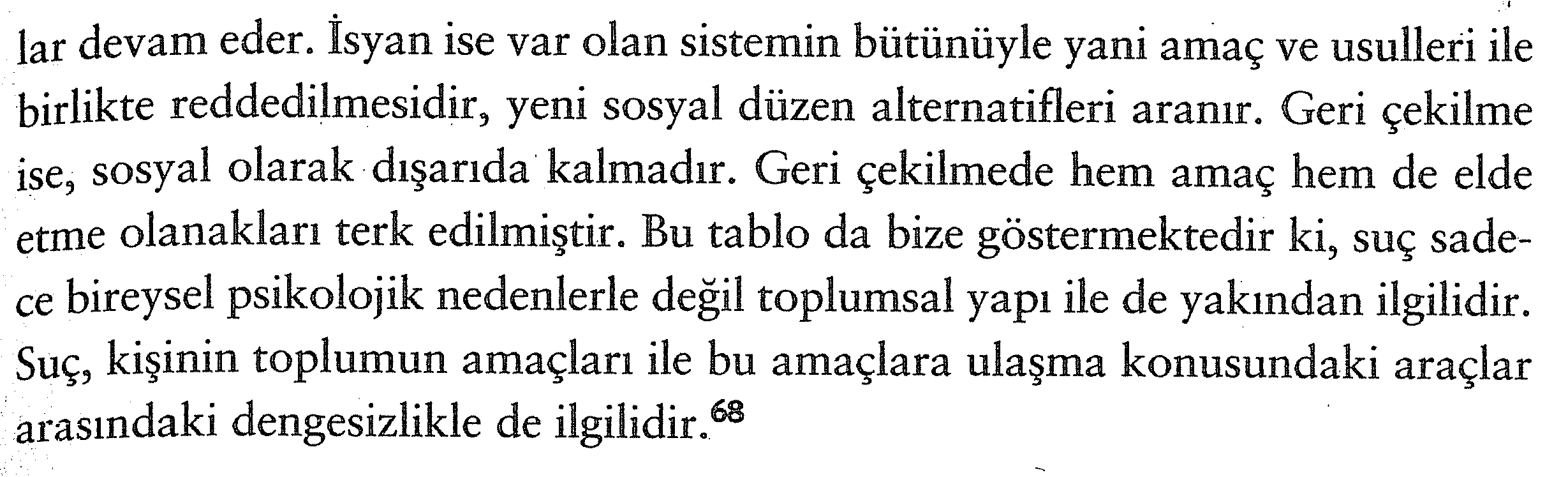 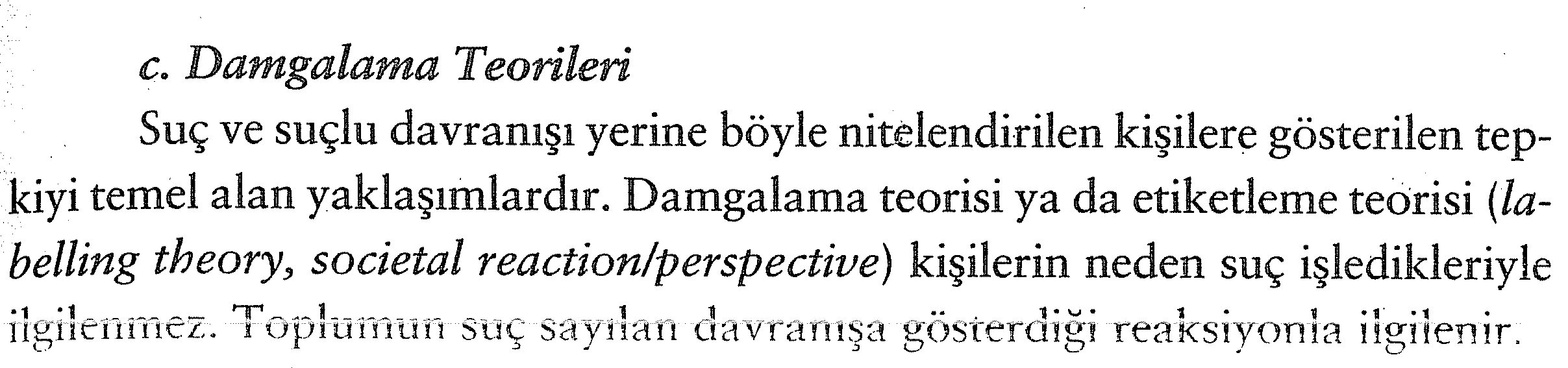 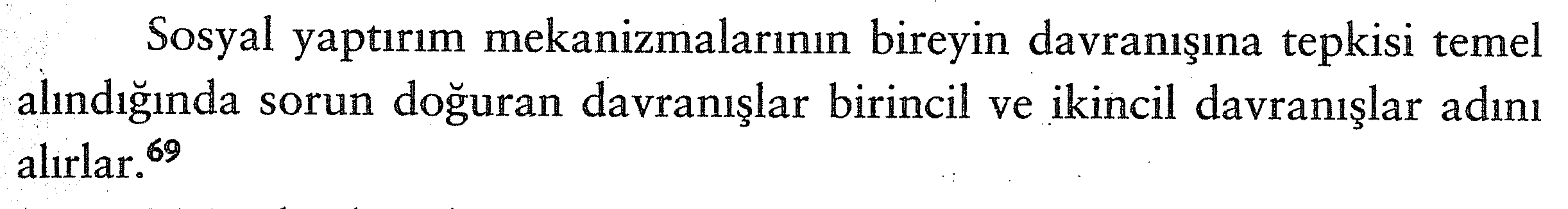 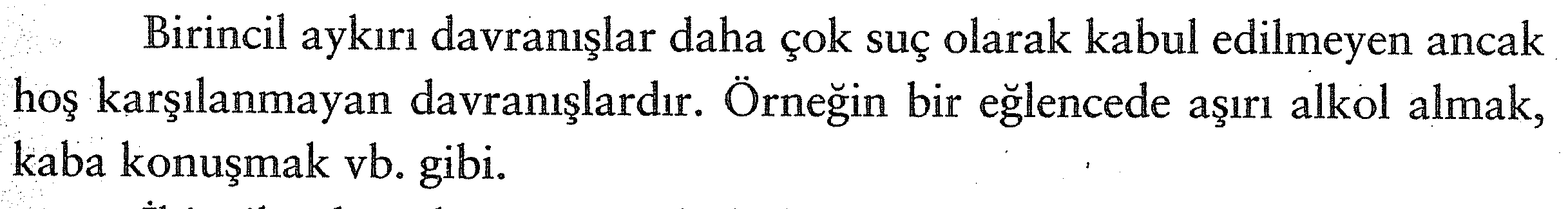 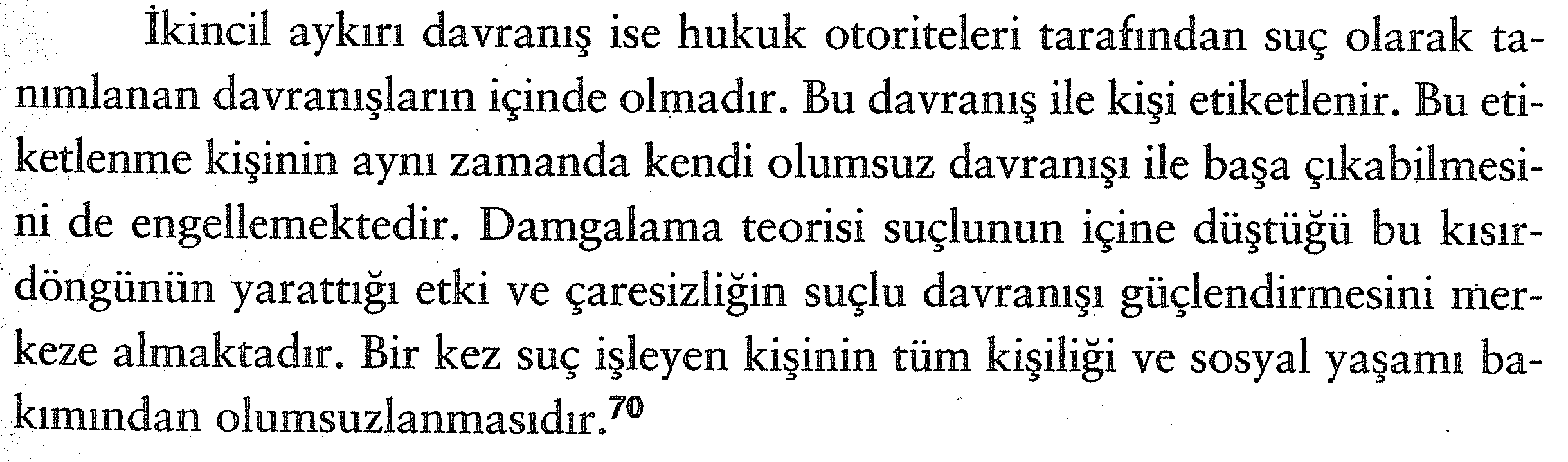 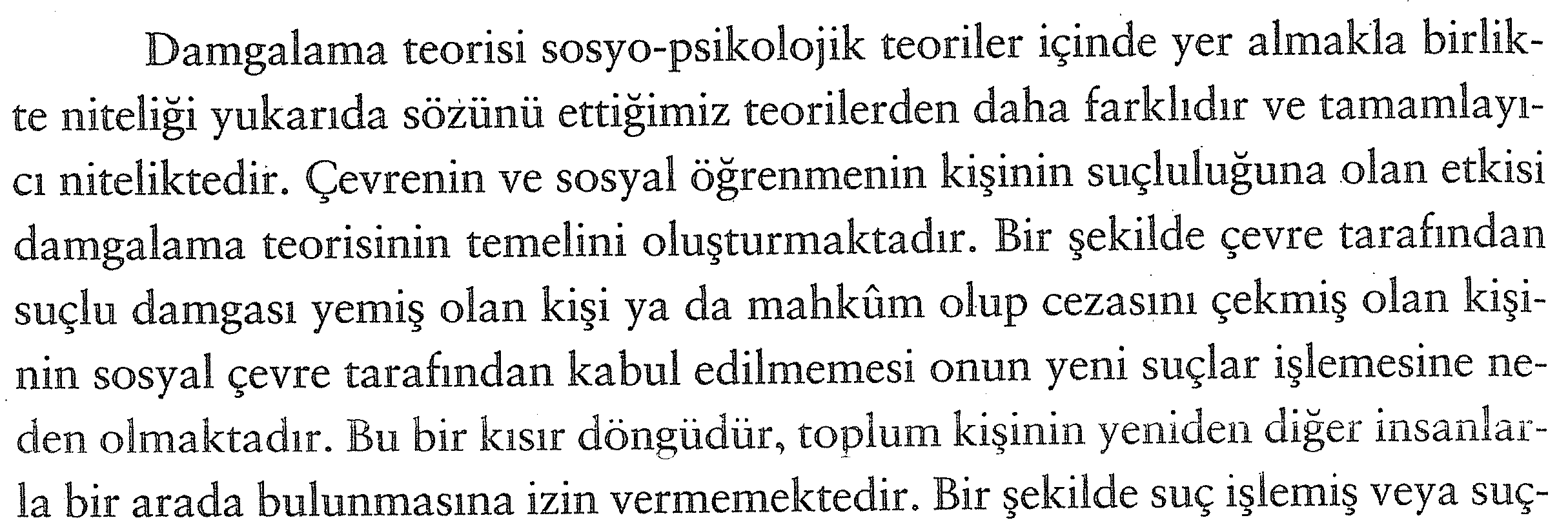 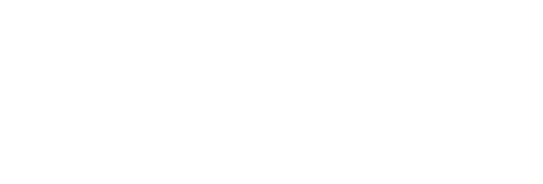 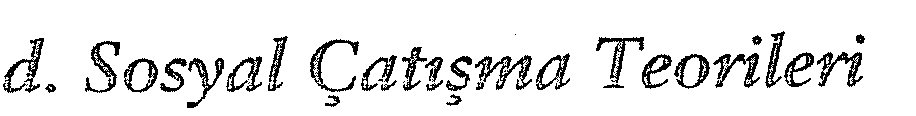 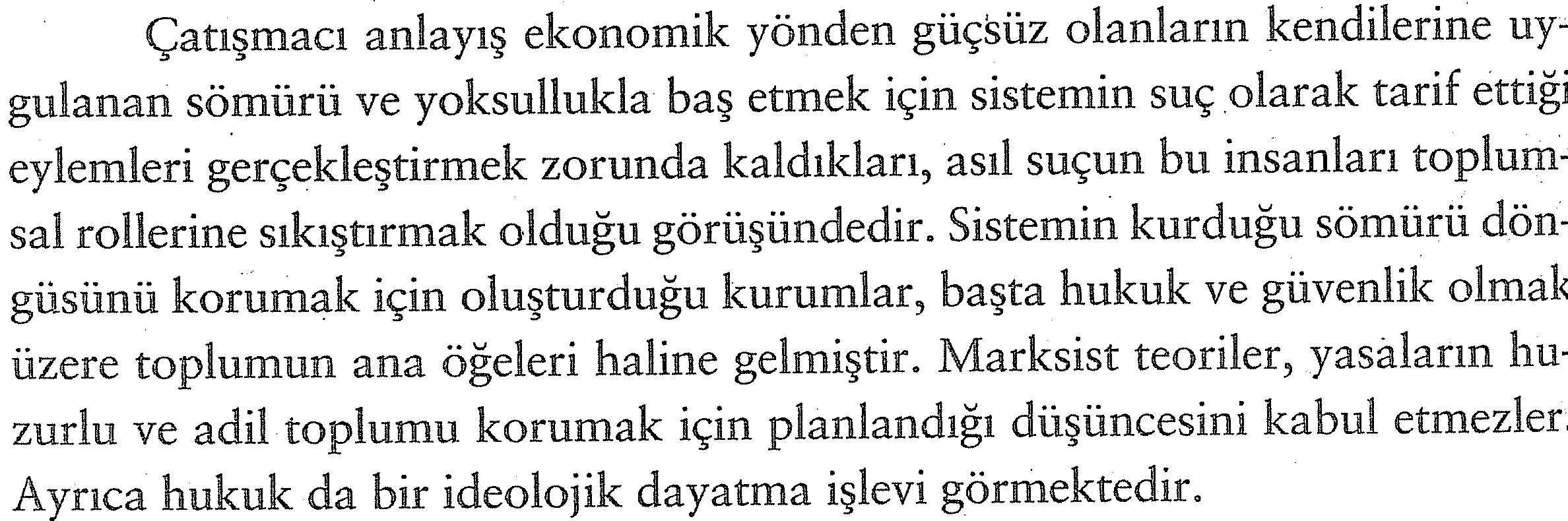 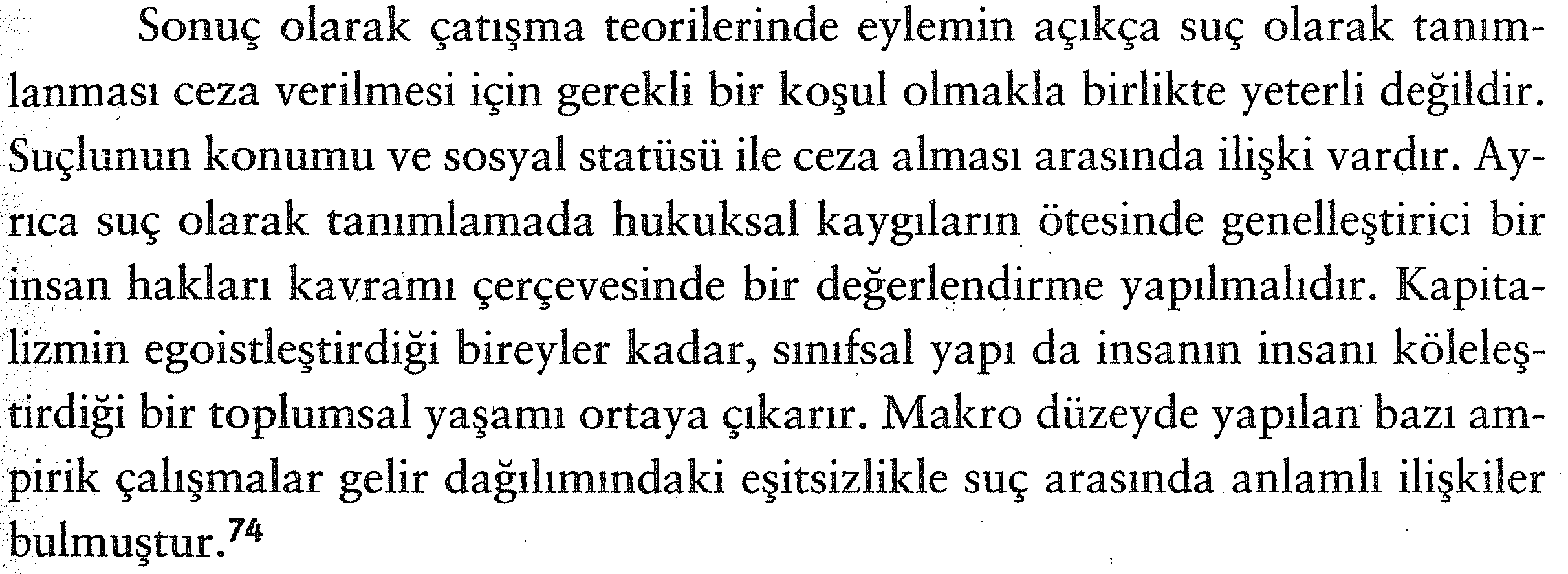 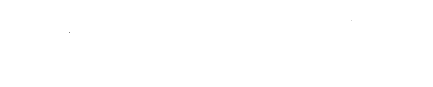 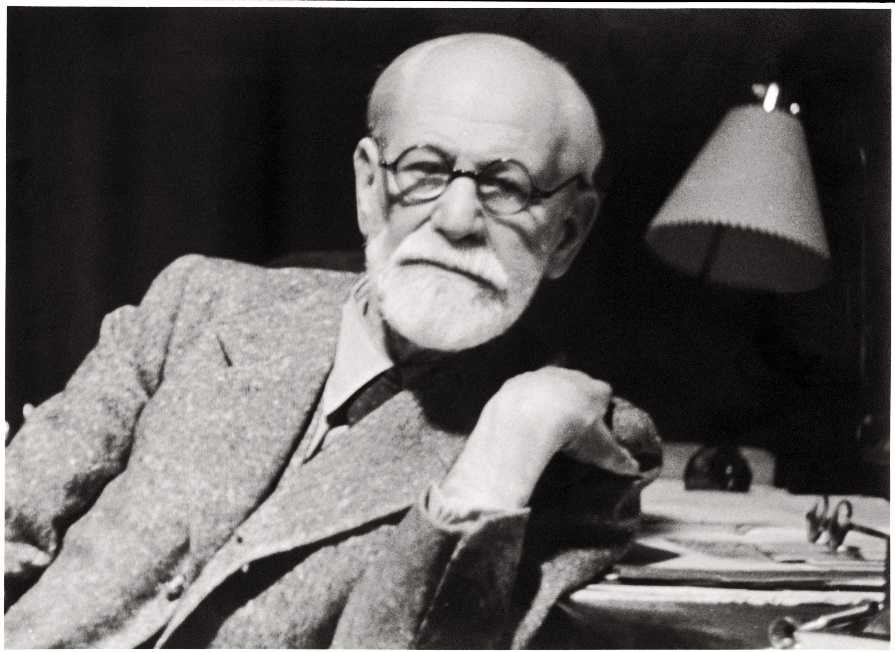 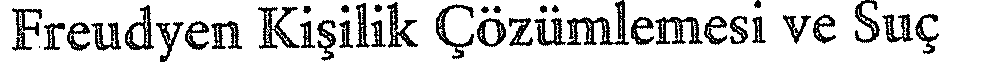 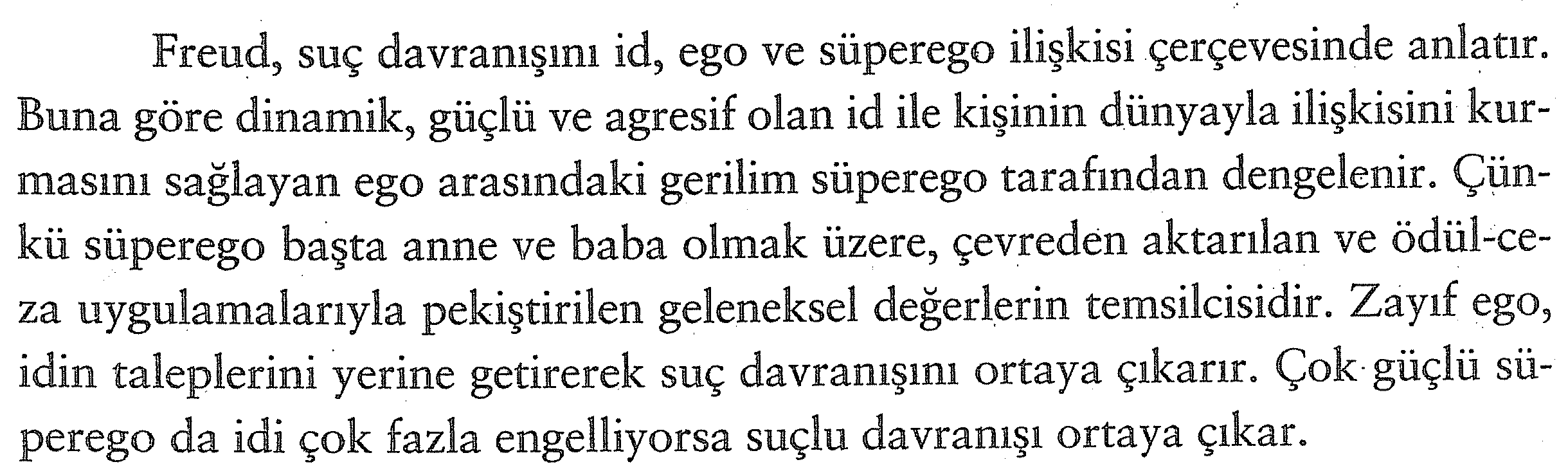 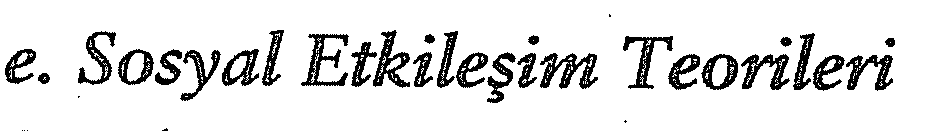 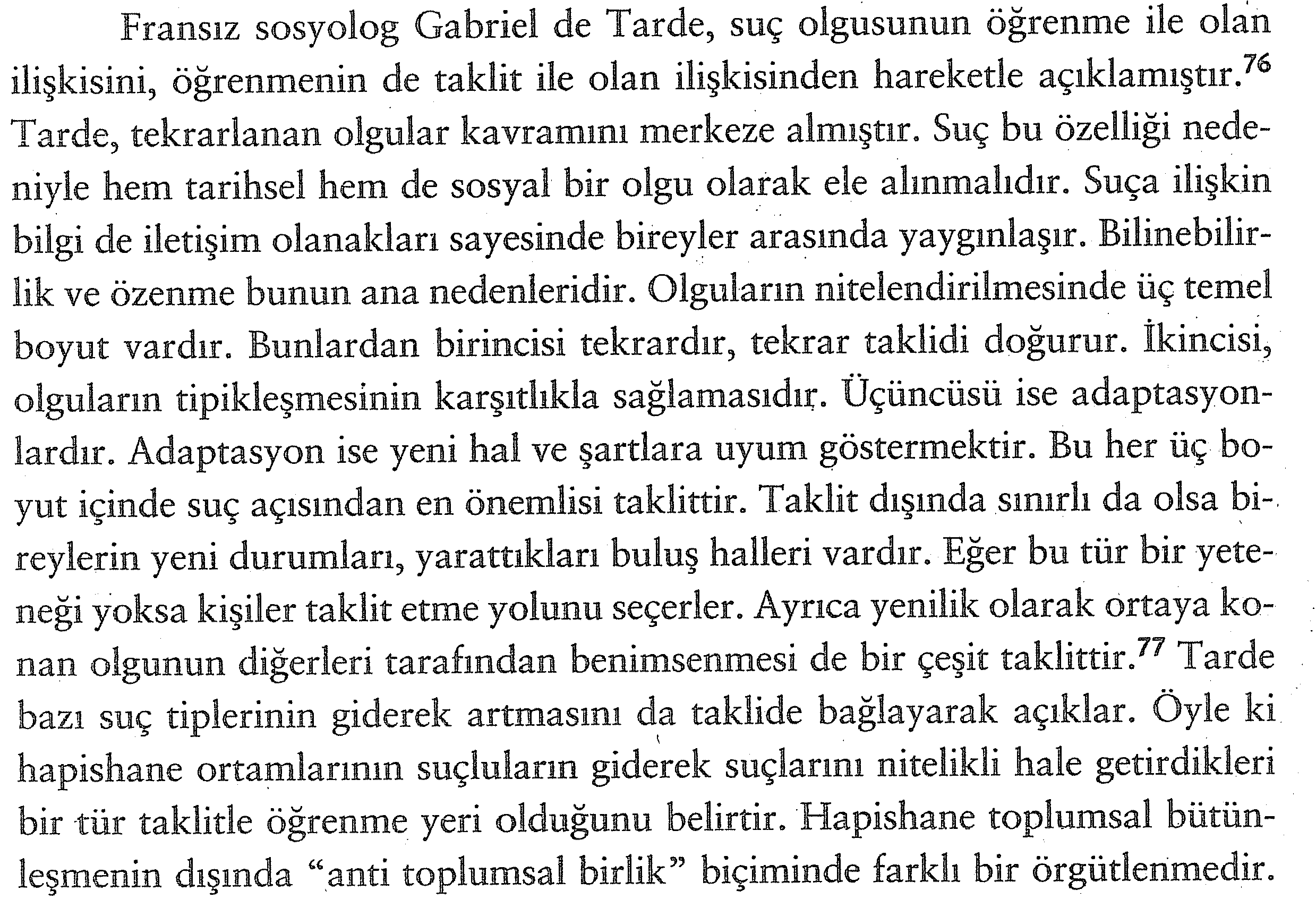 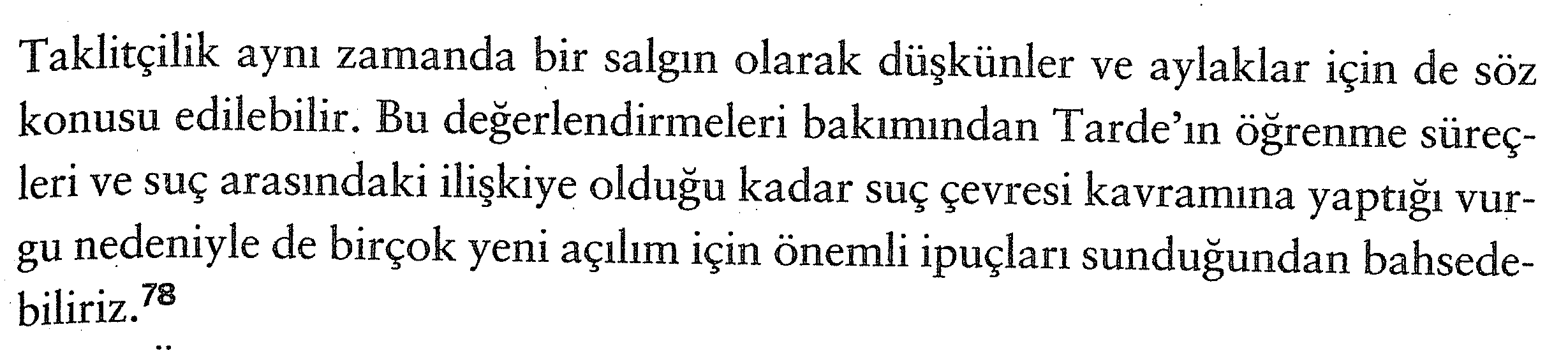 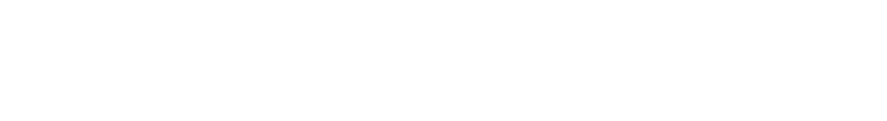 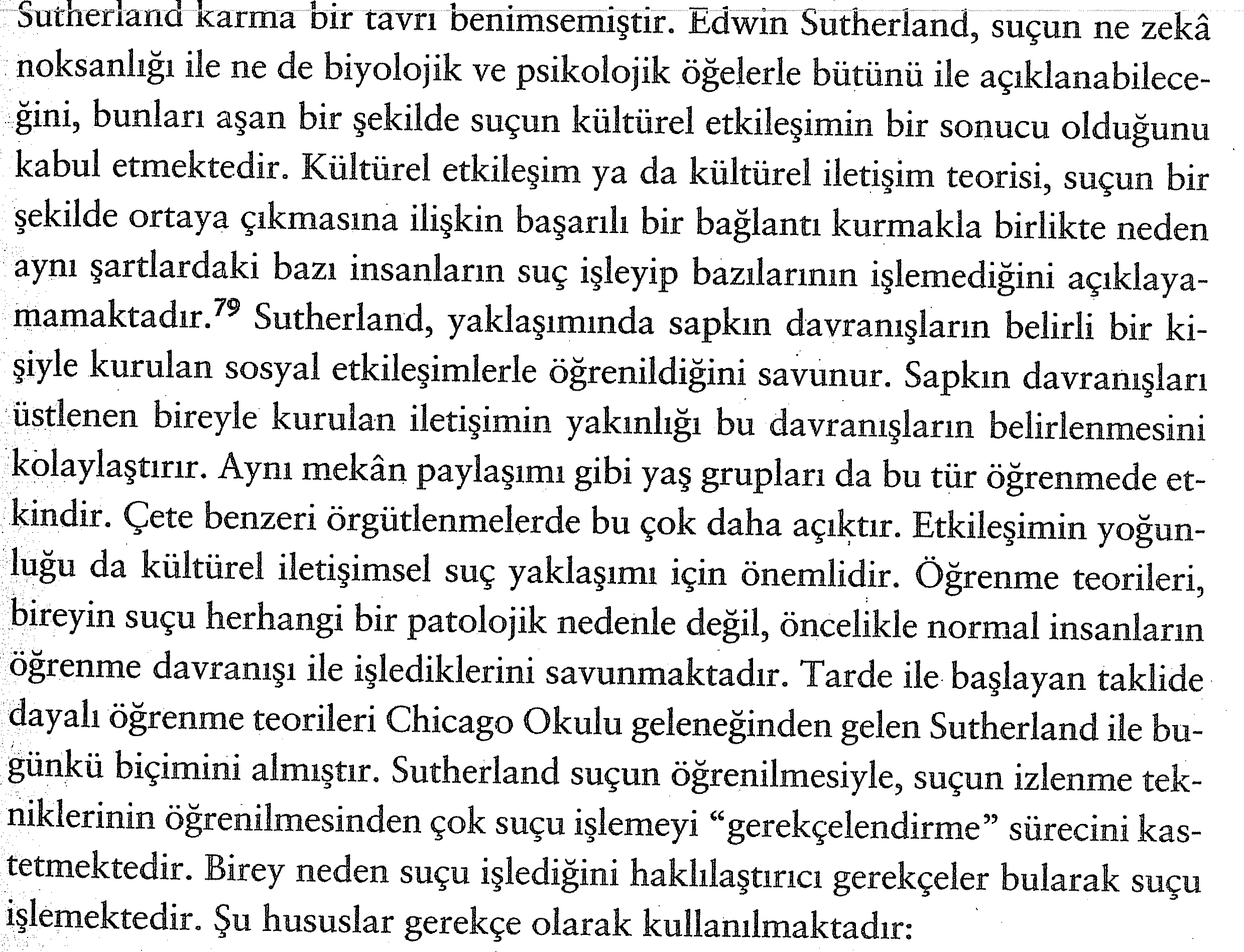 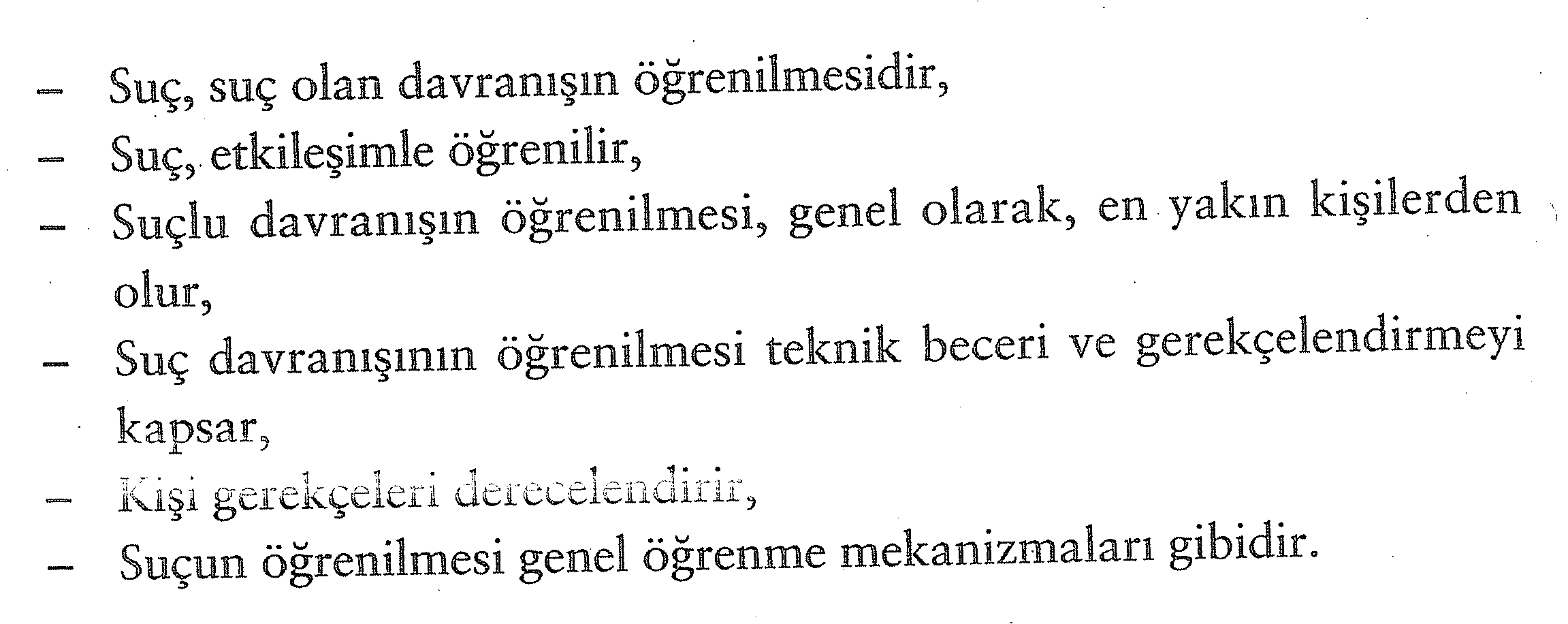 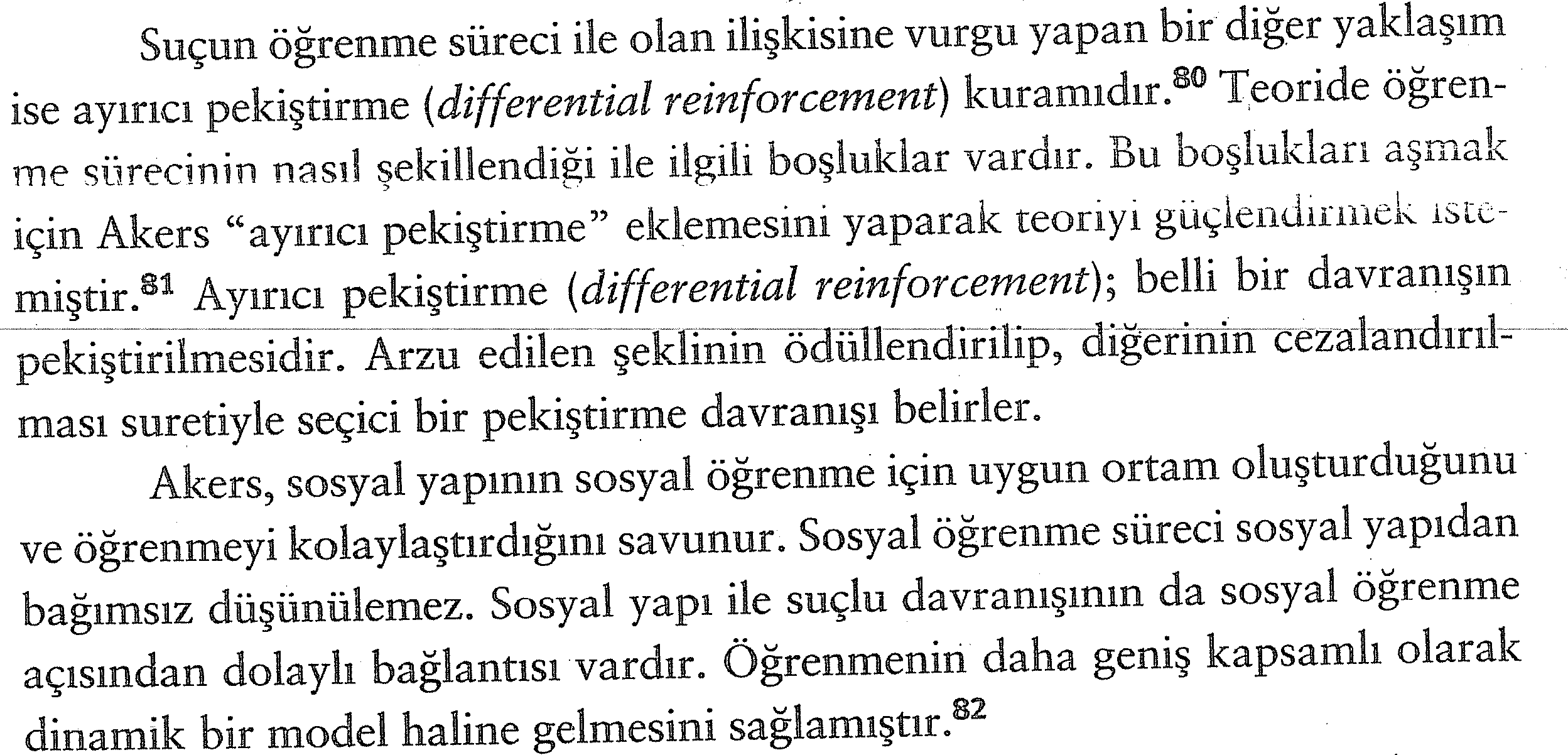 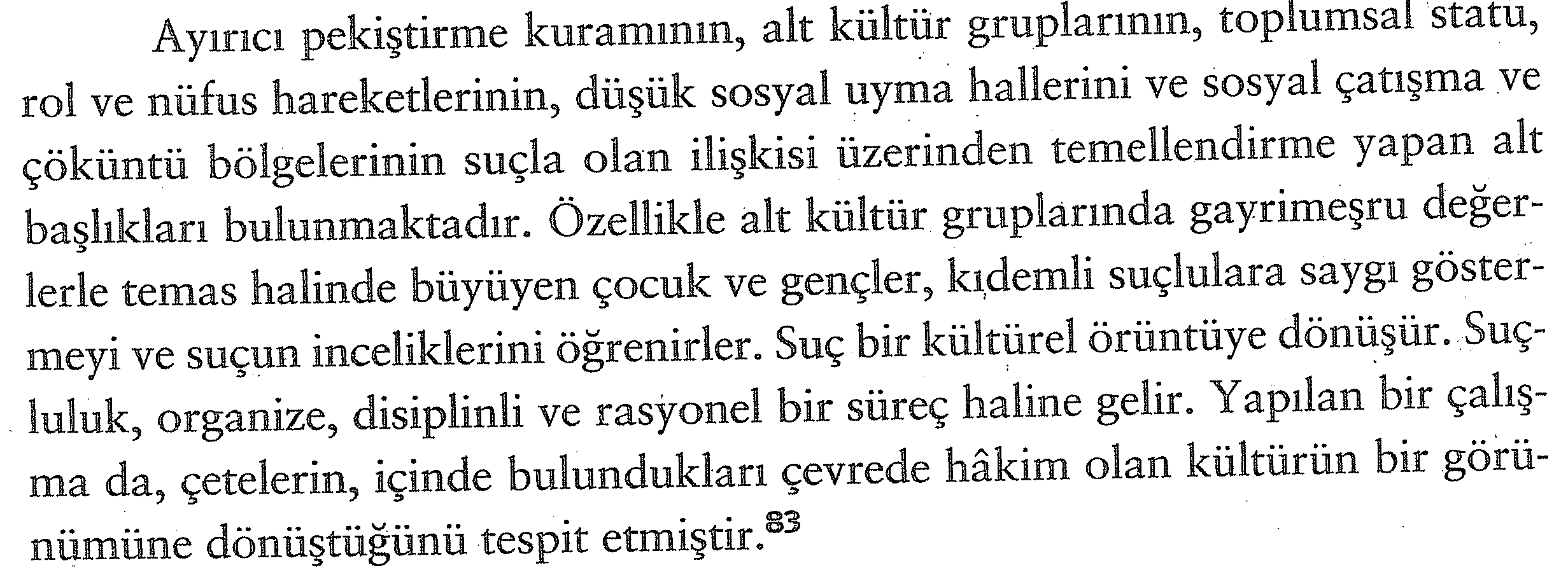 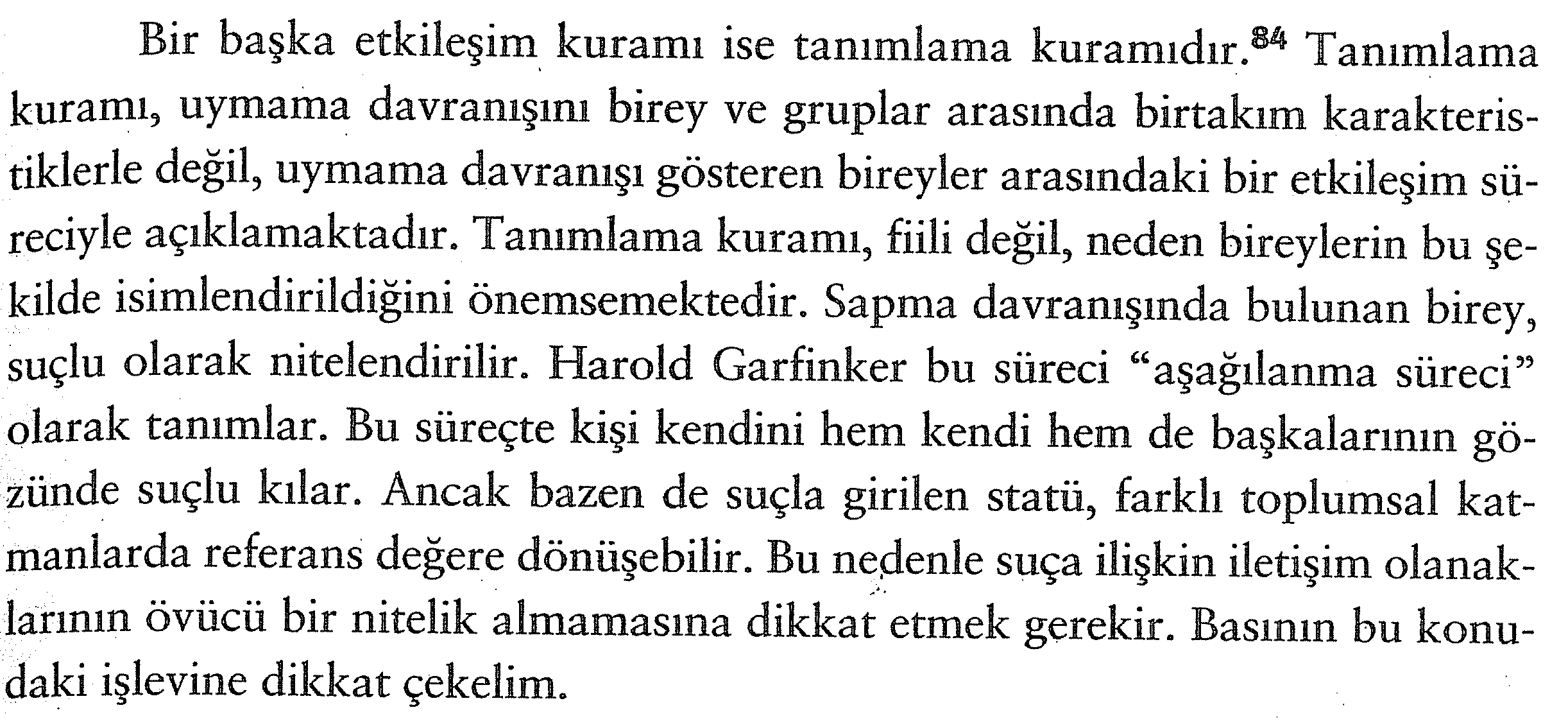 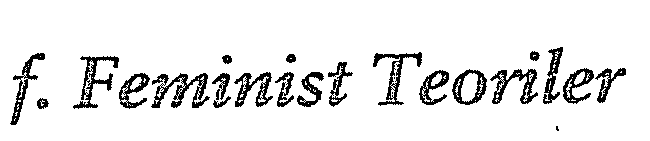 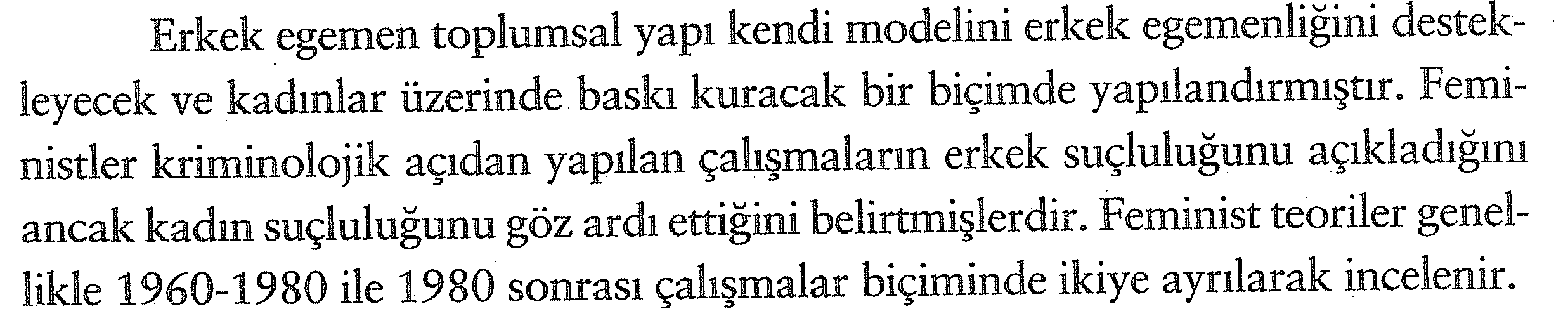 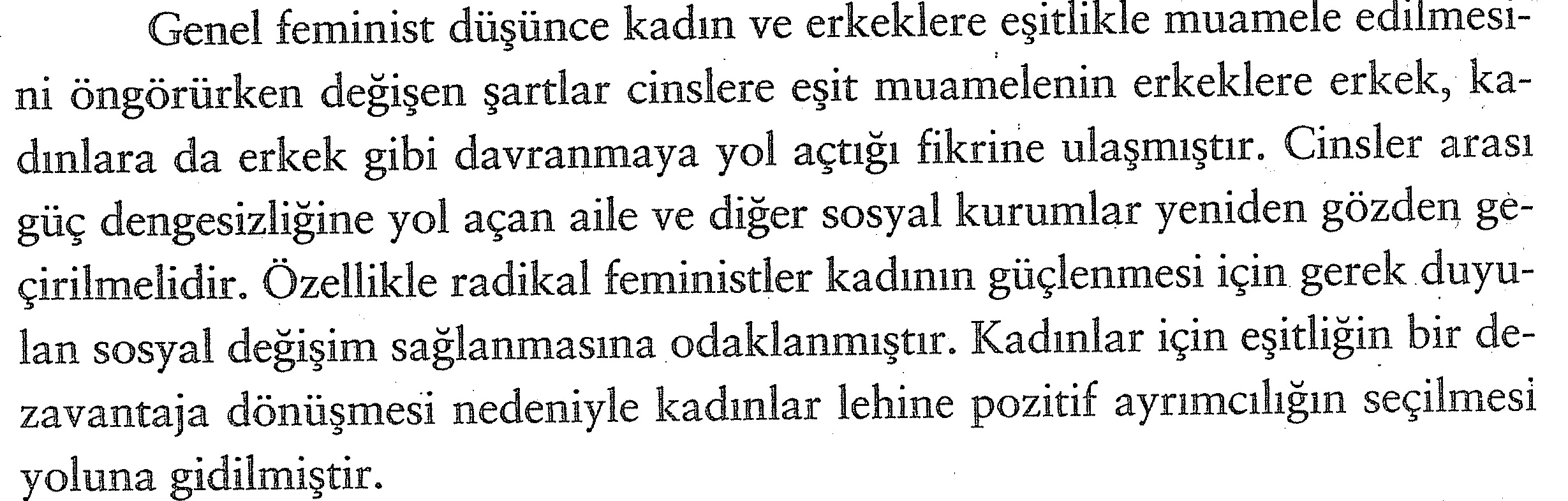 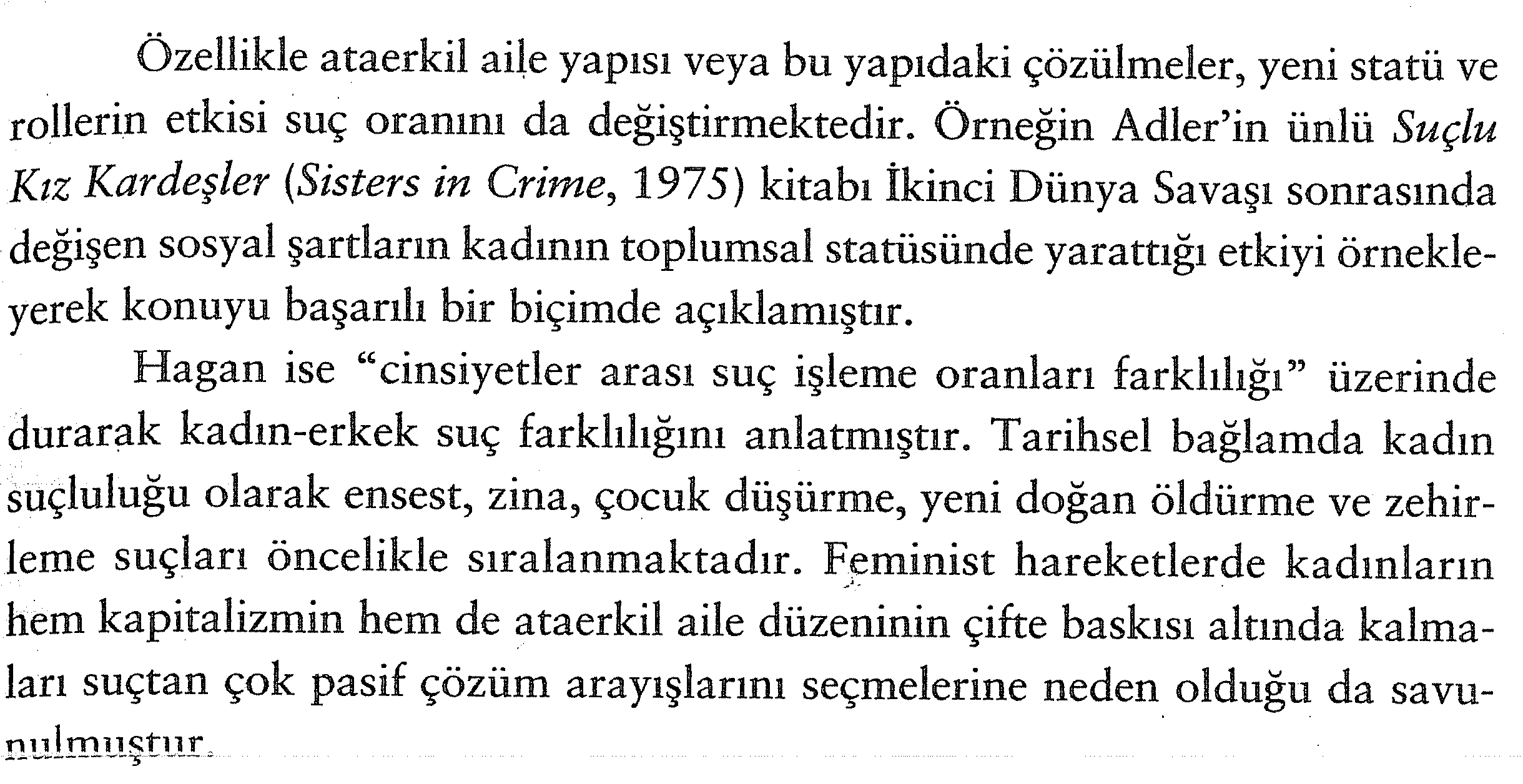 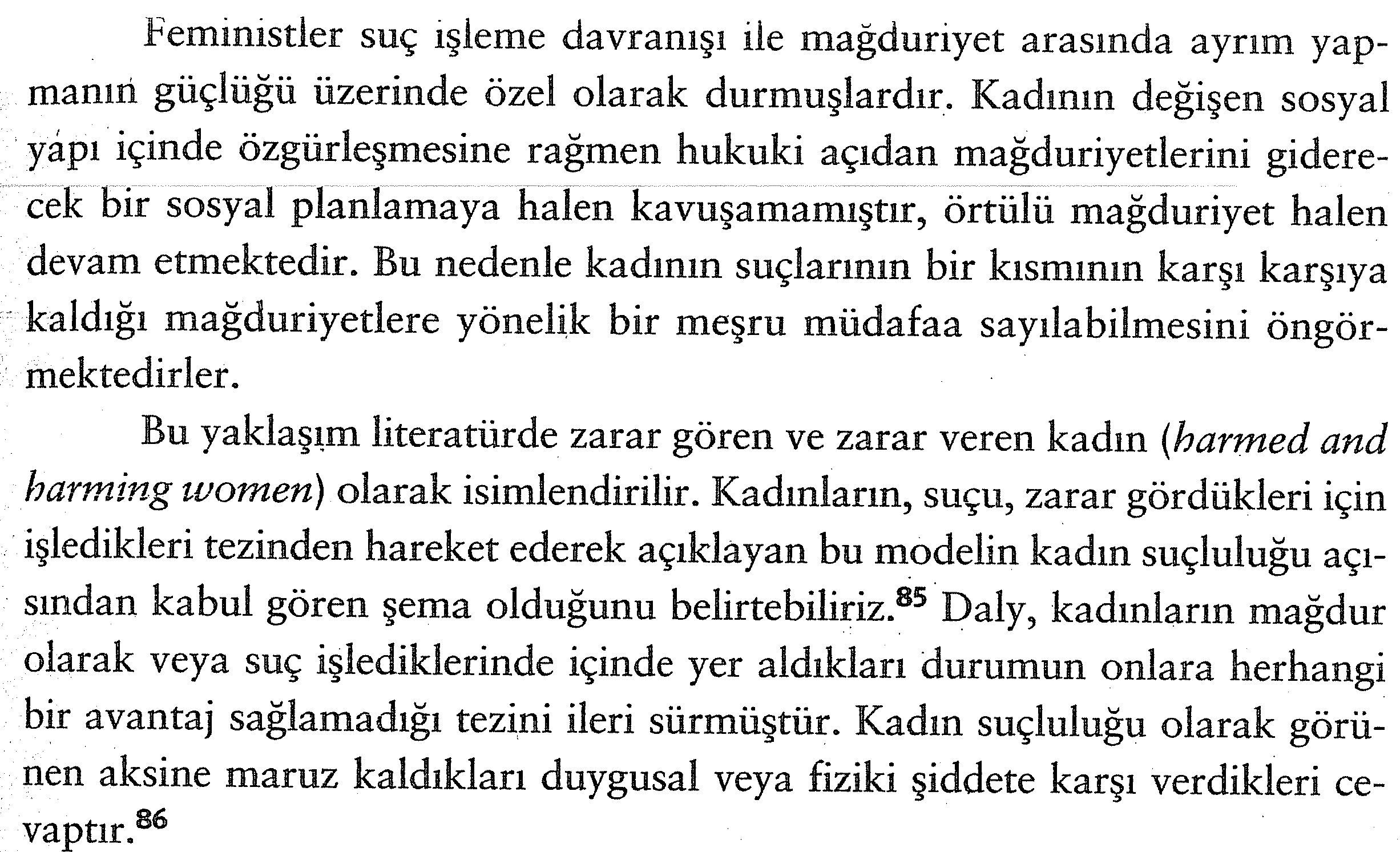 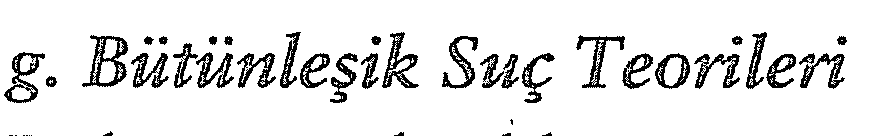 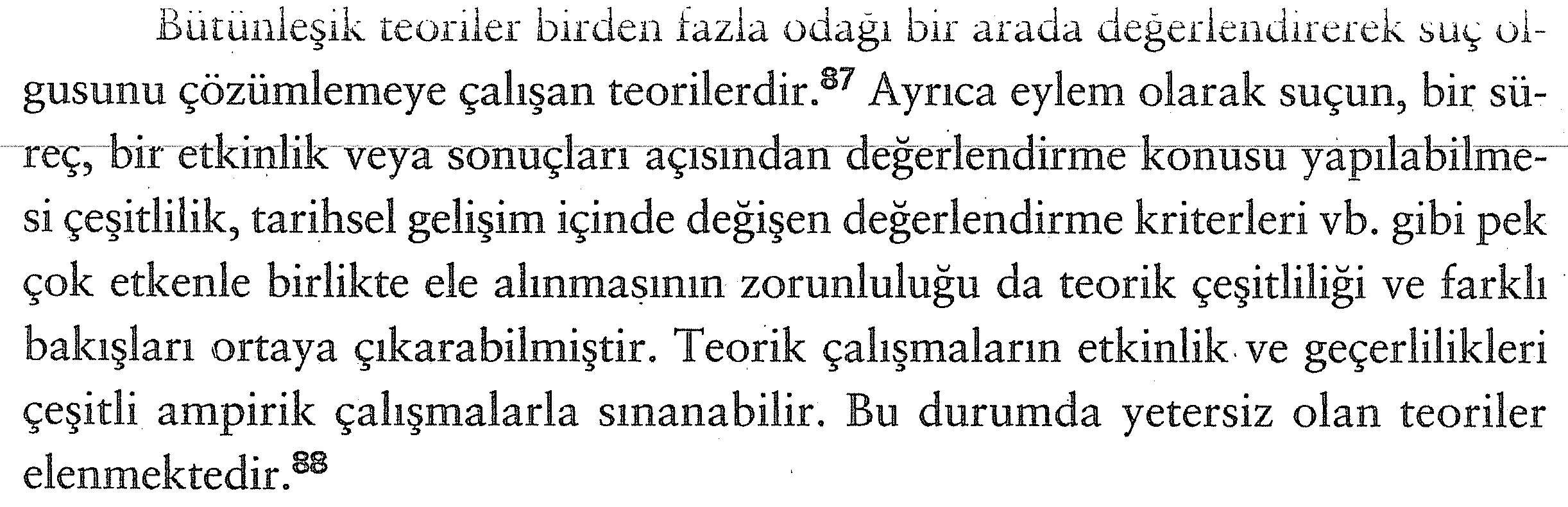 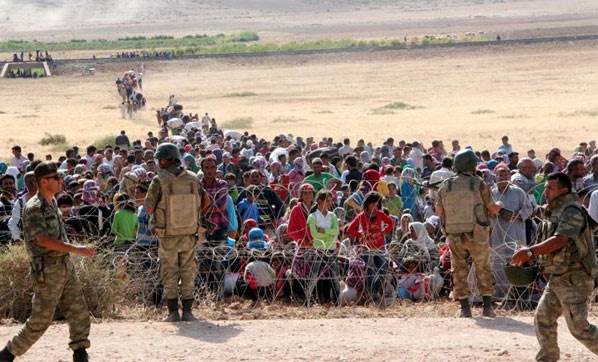 SUÇ VE GÖÇ İLİŞKİSİ
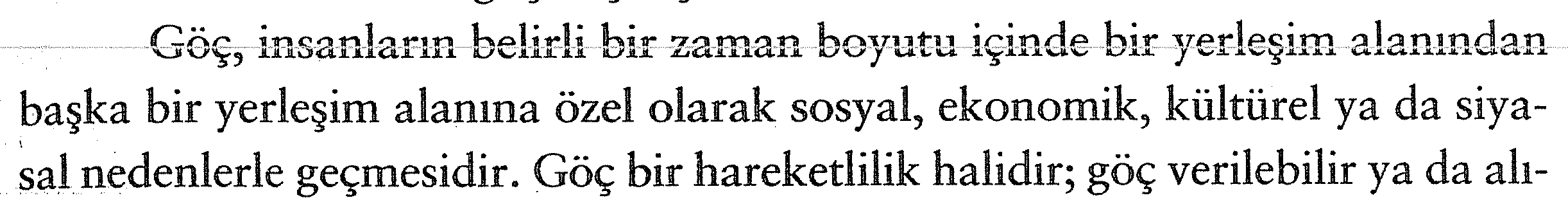 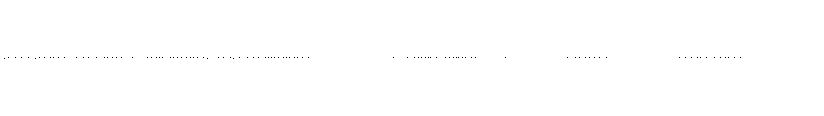 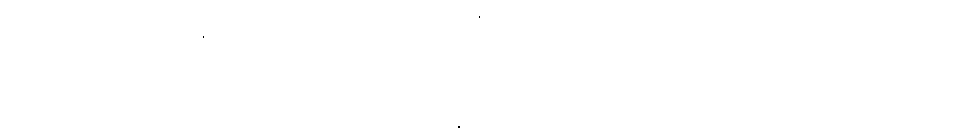 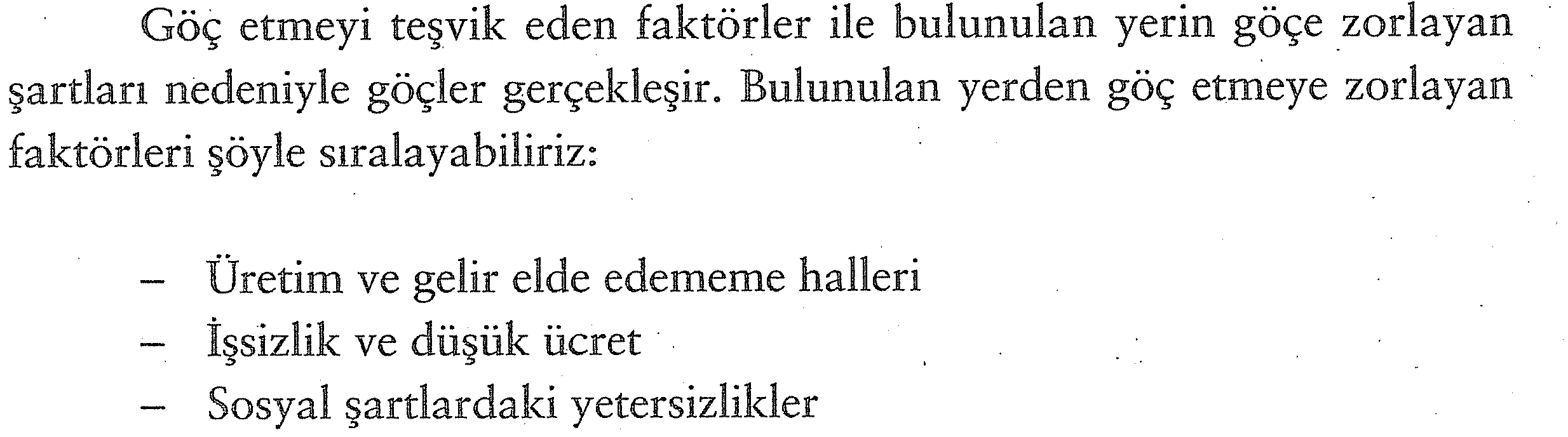 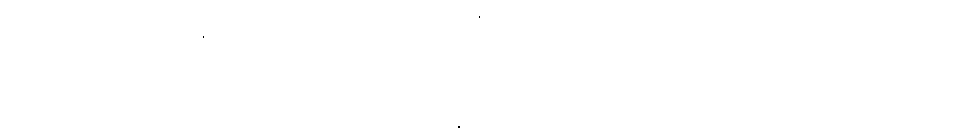 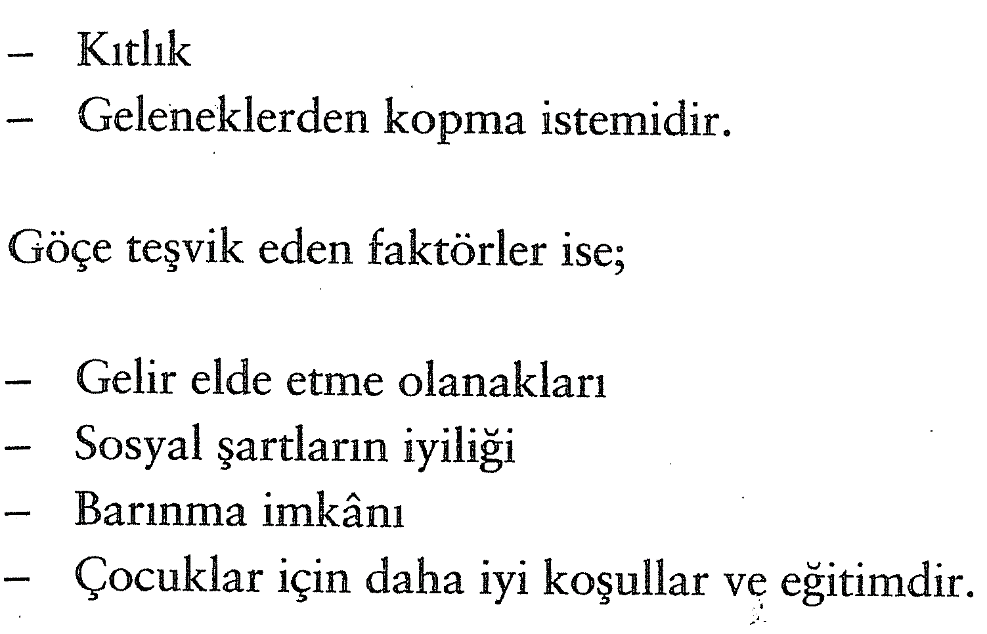 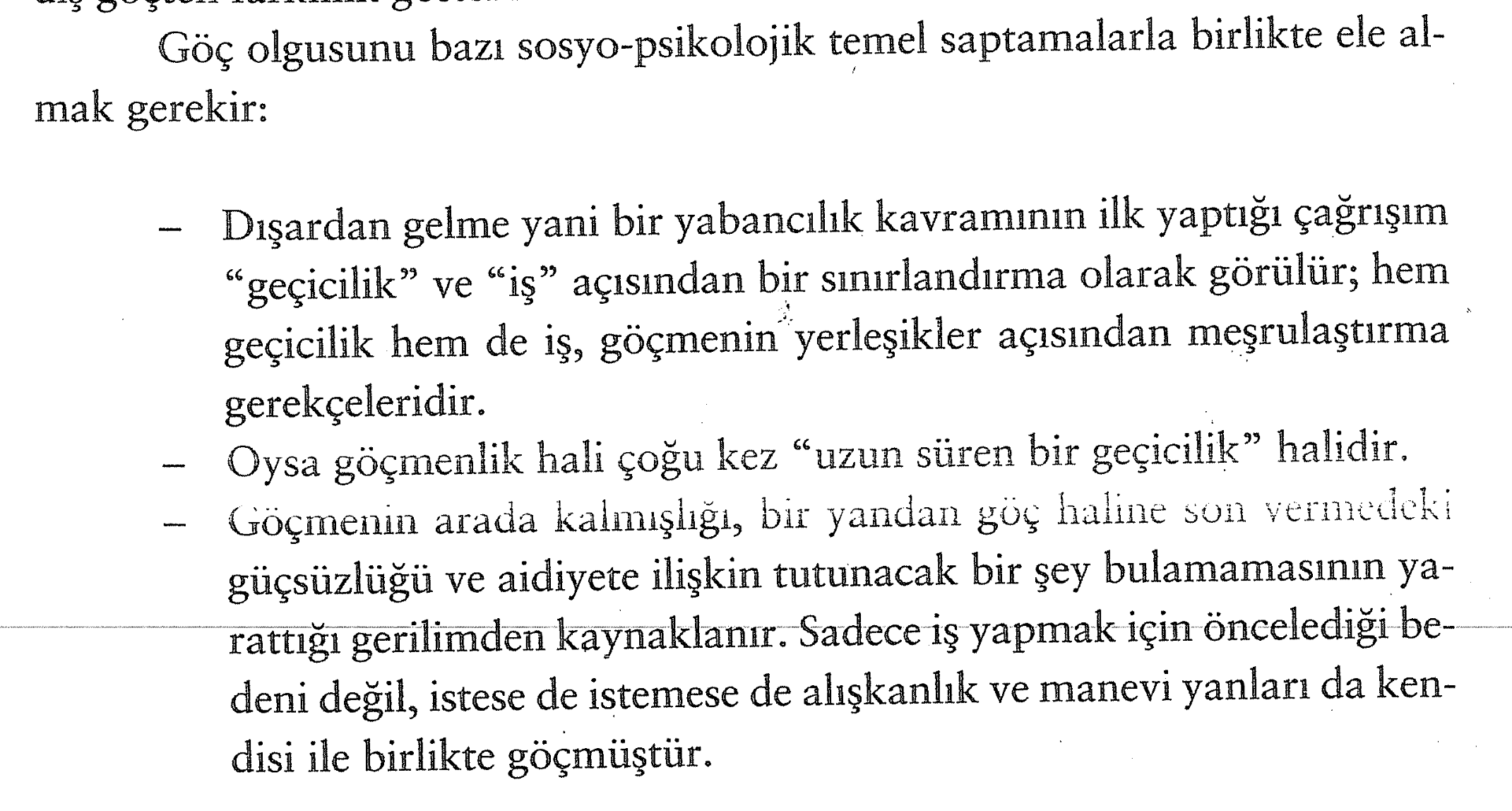 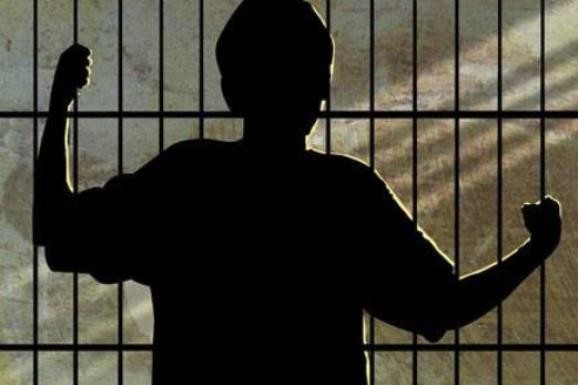 Yaş Ve Suç İlişkisi
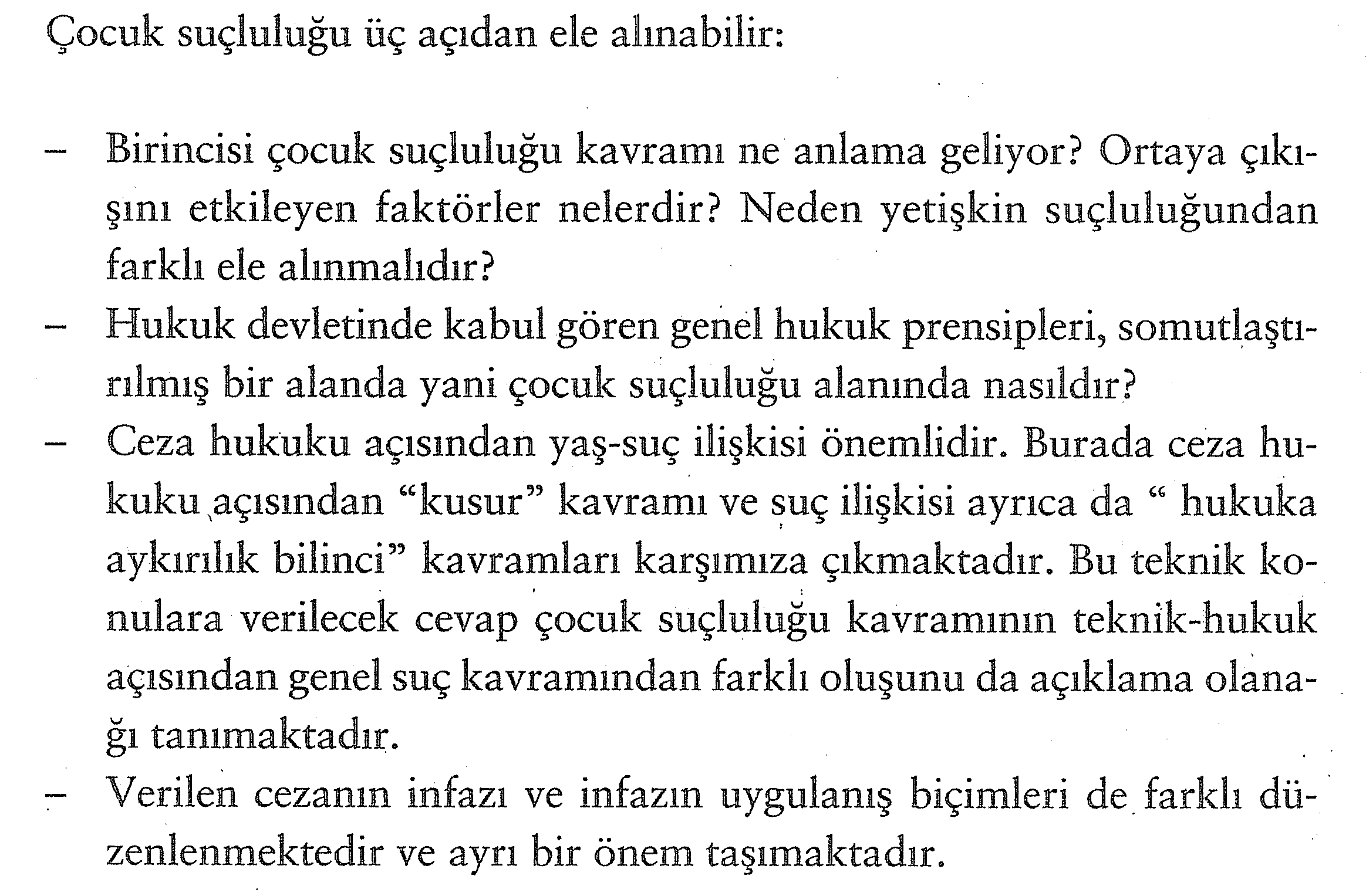 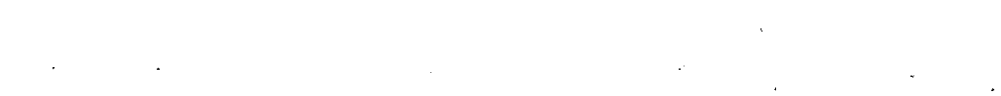 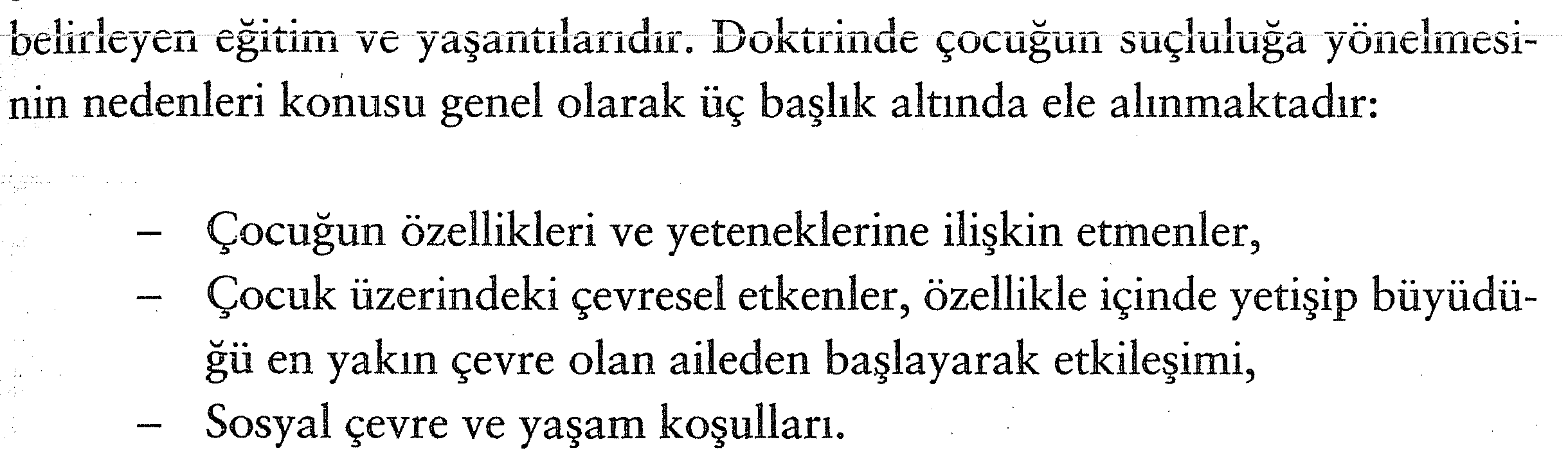 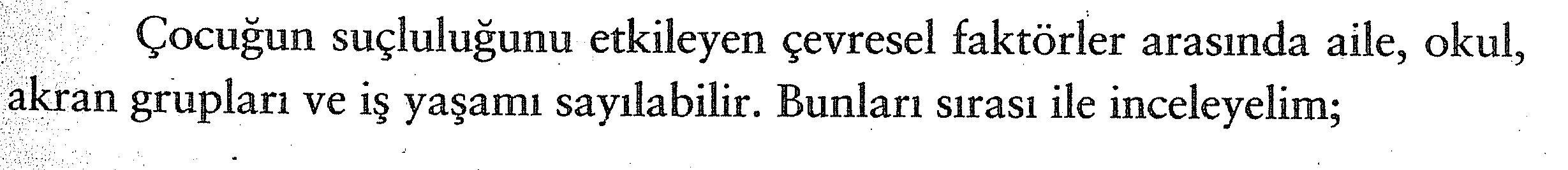 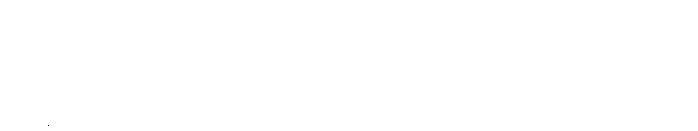 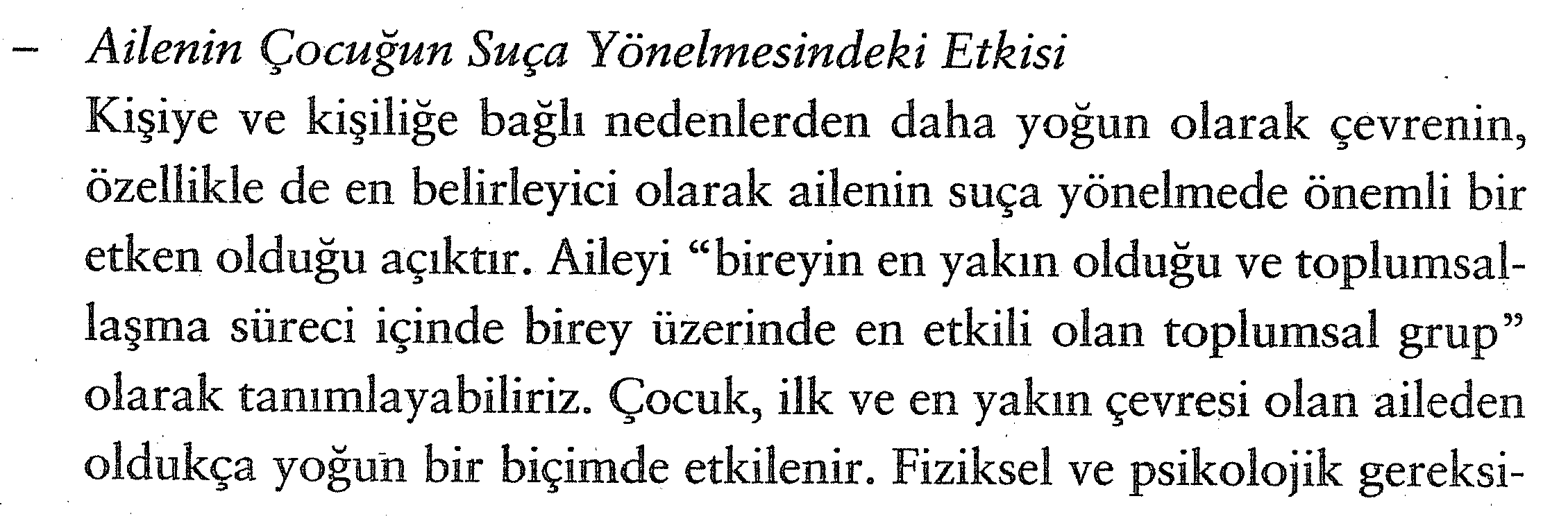 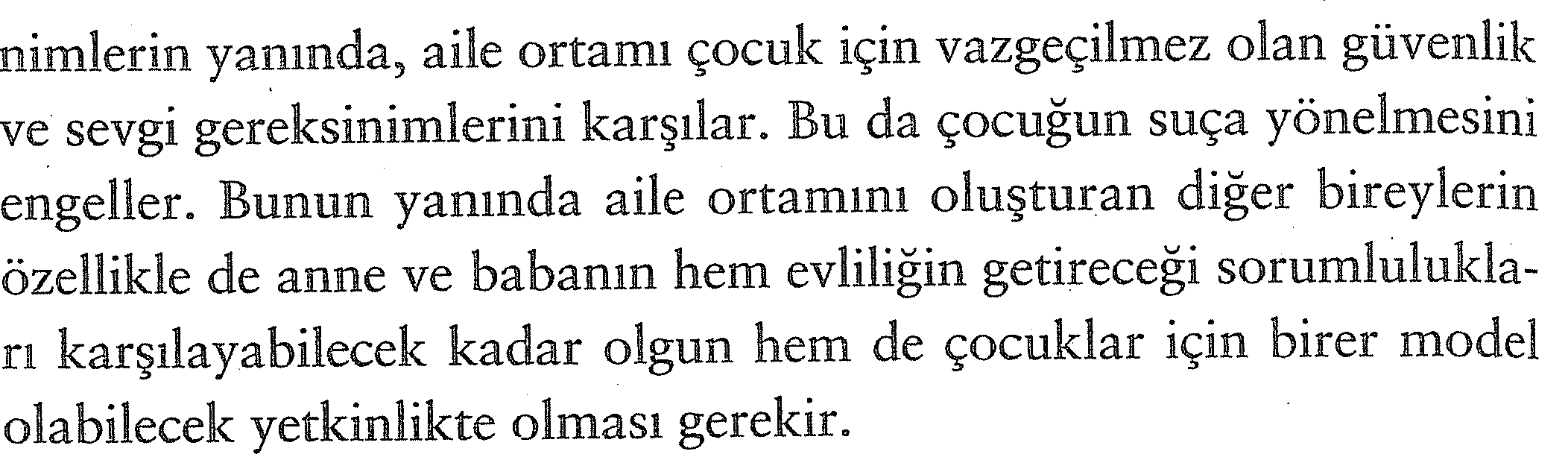 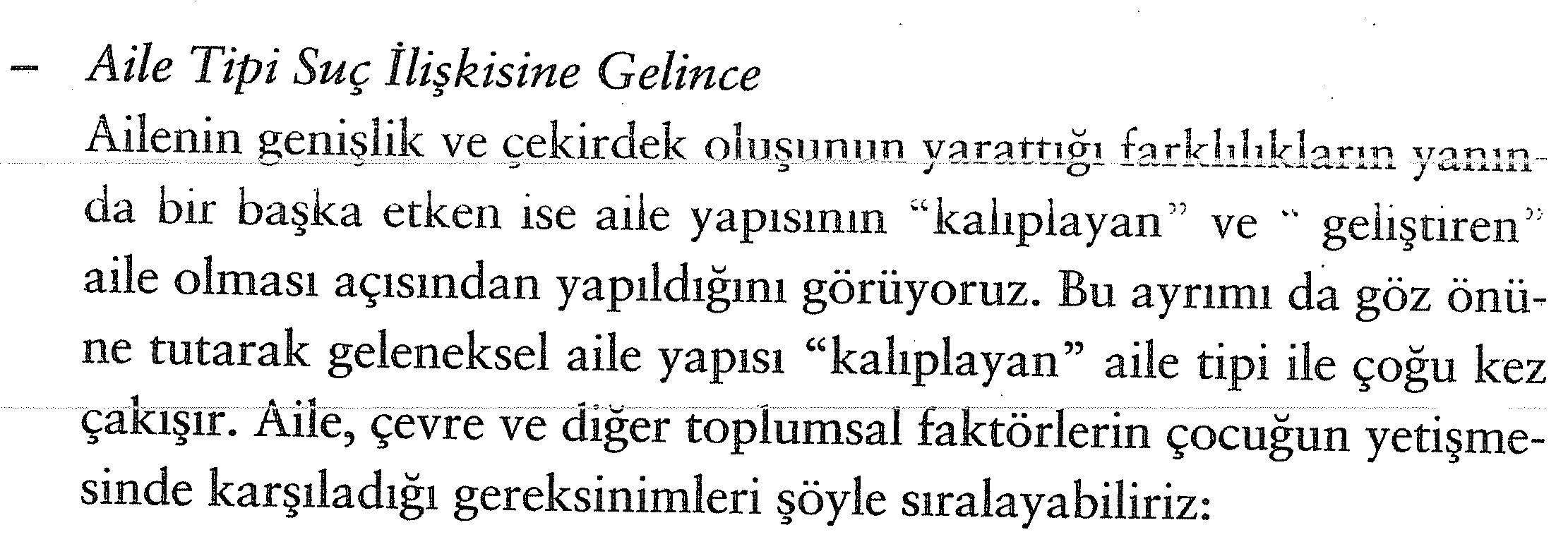 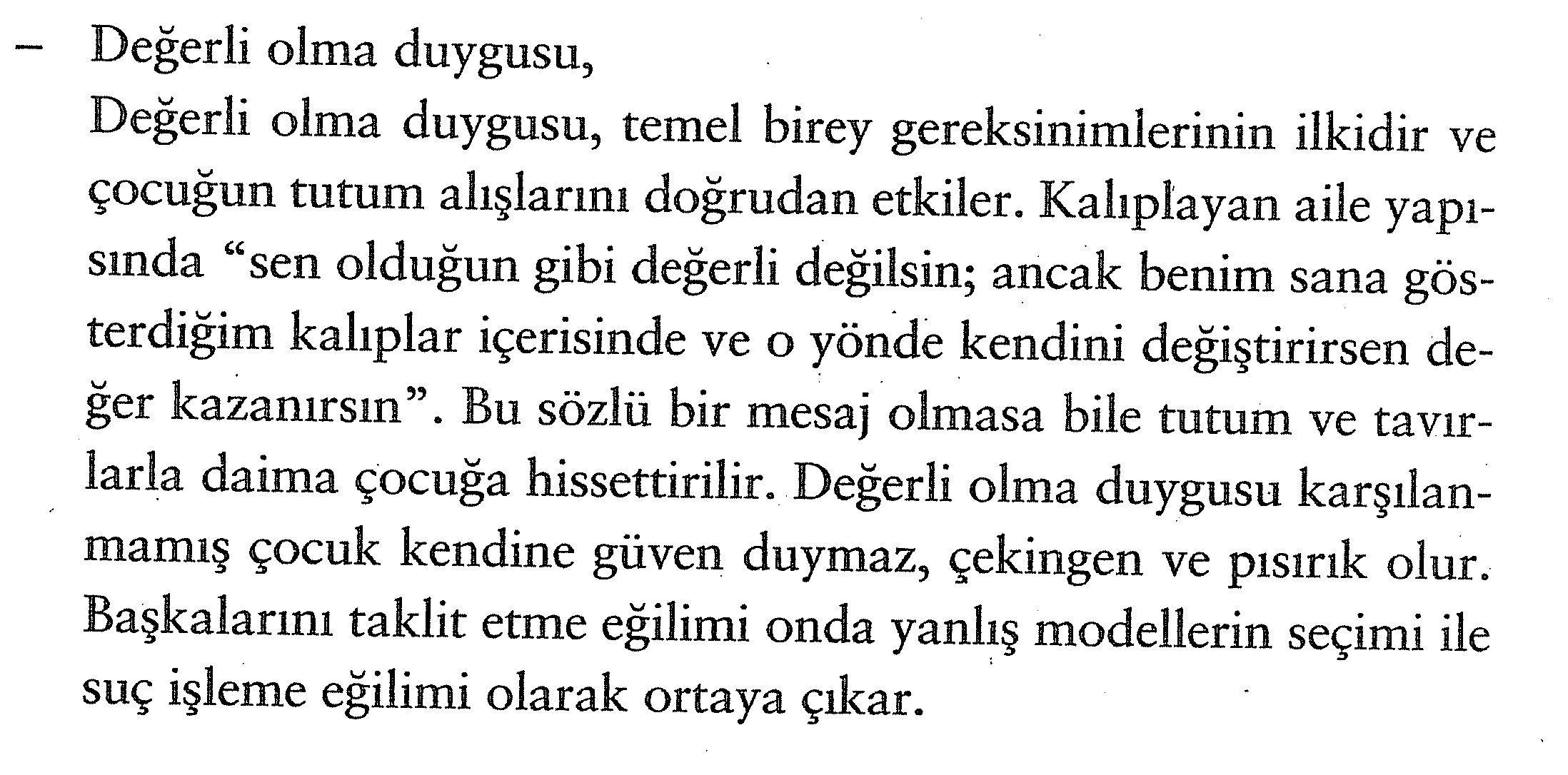 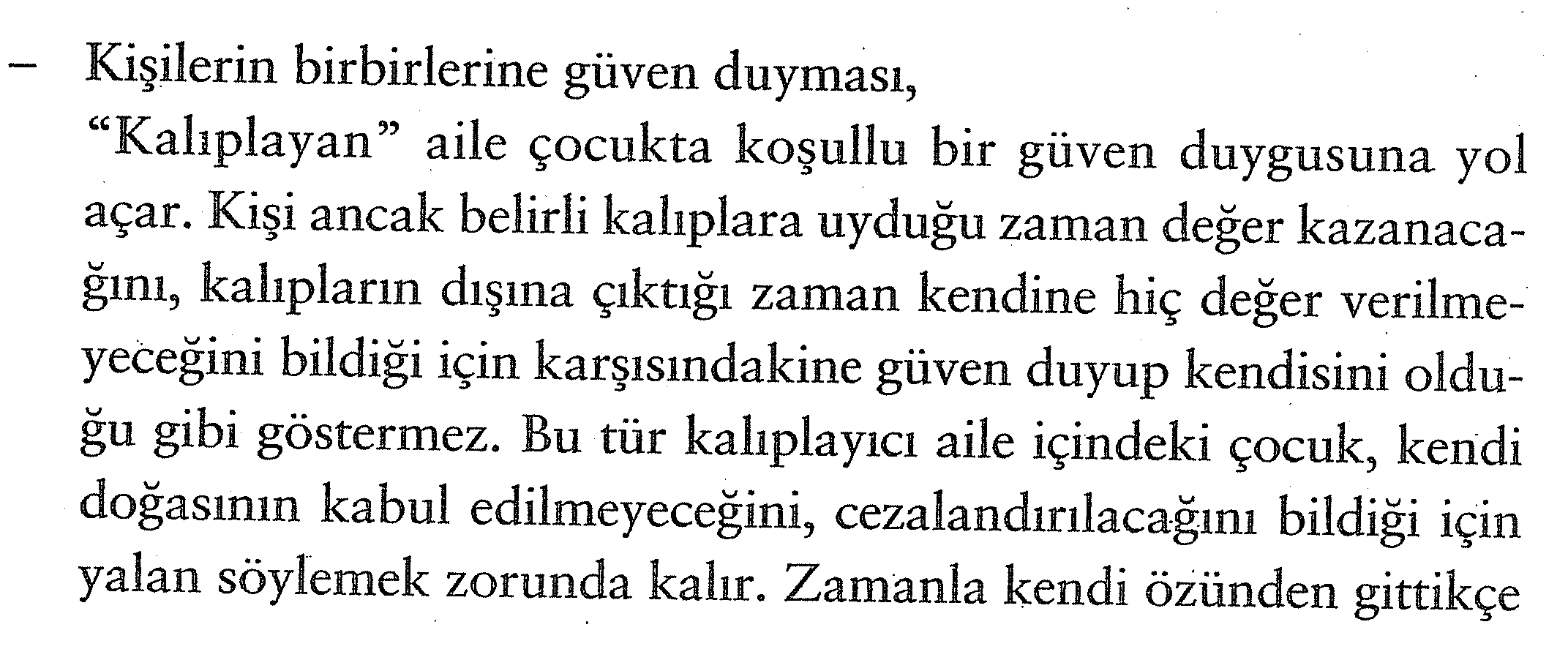 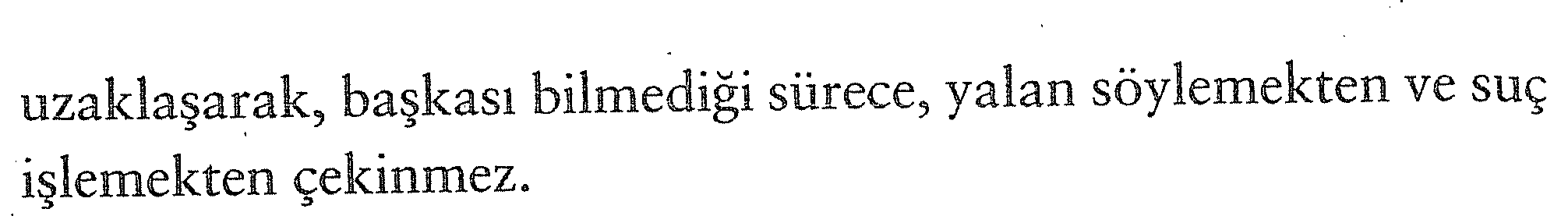 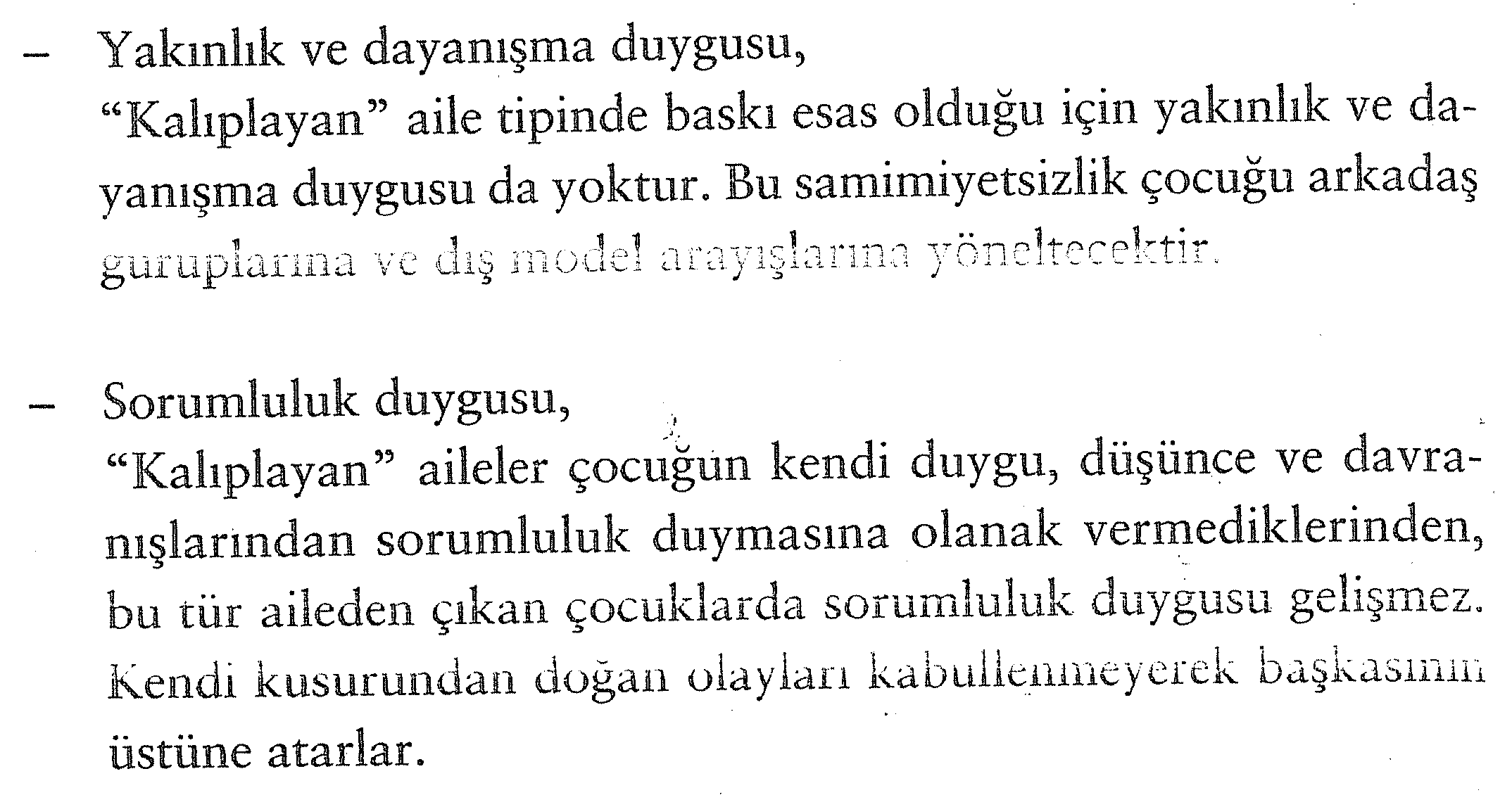 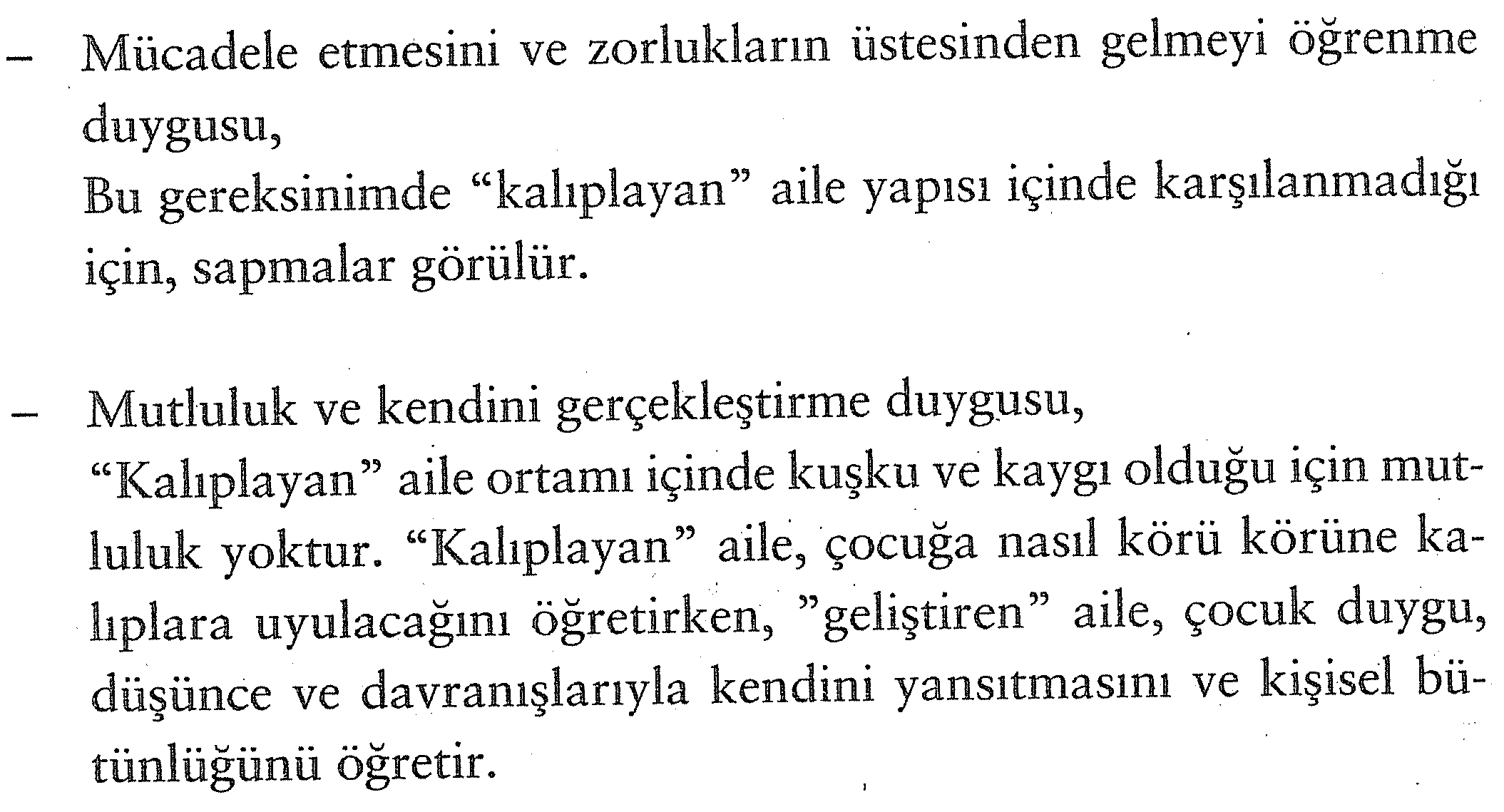 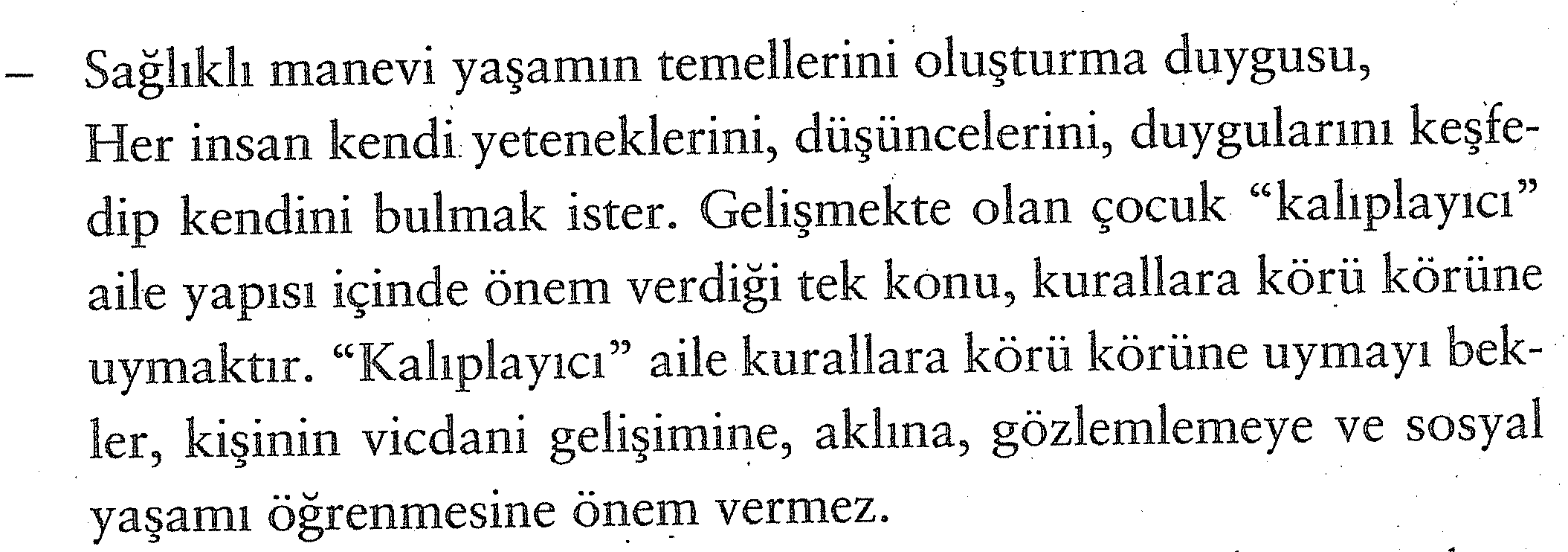 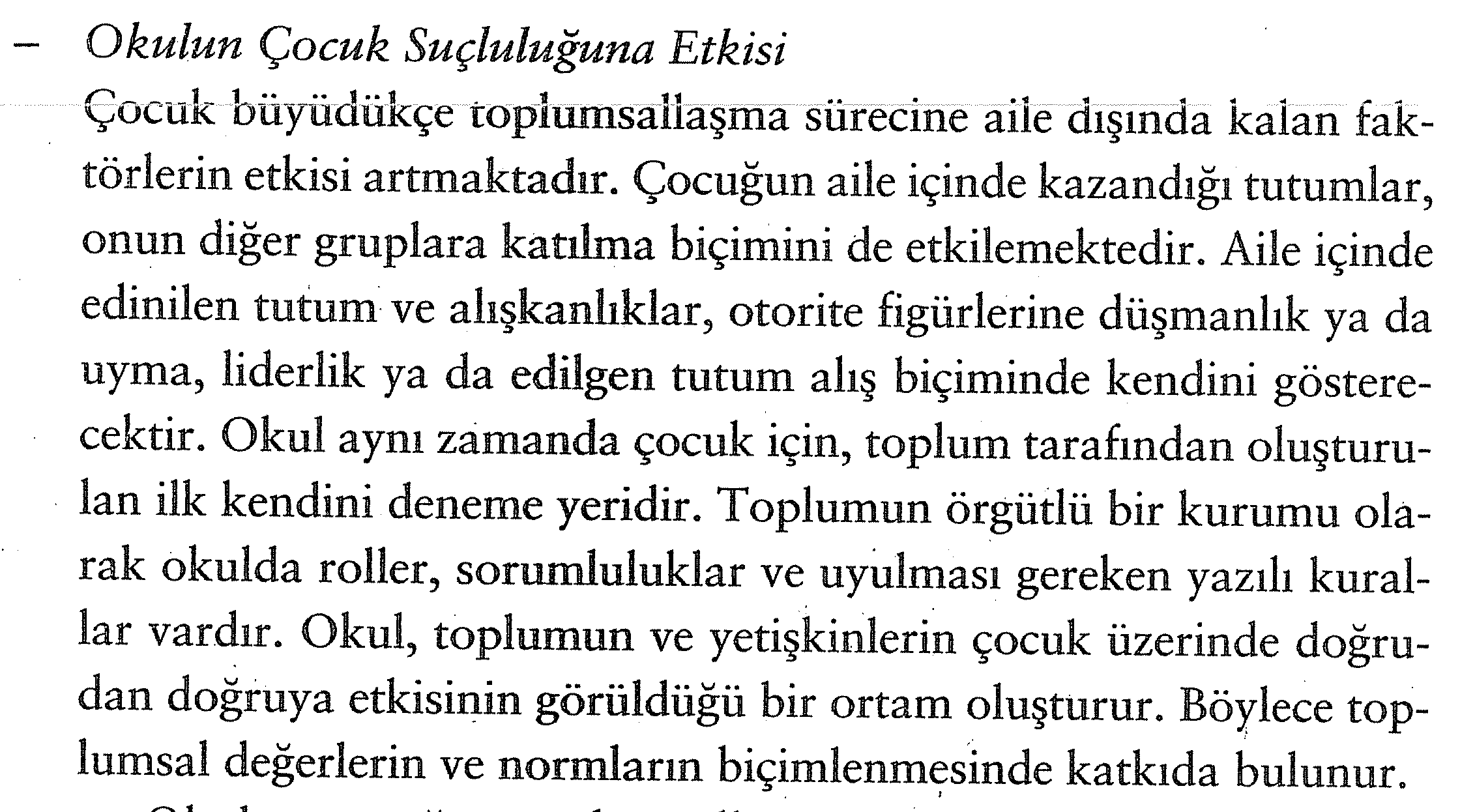 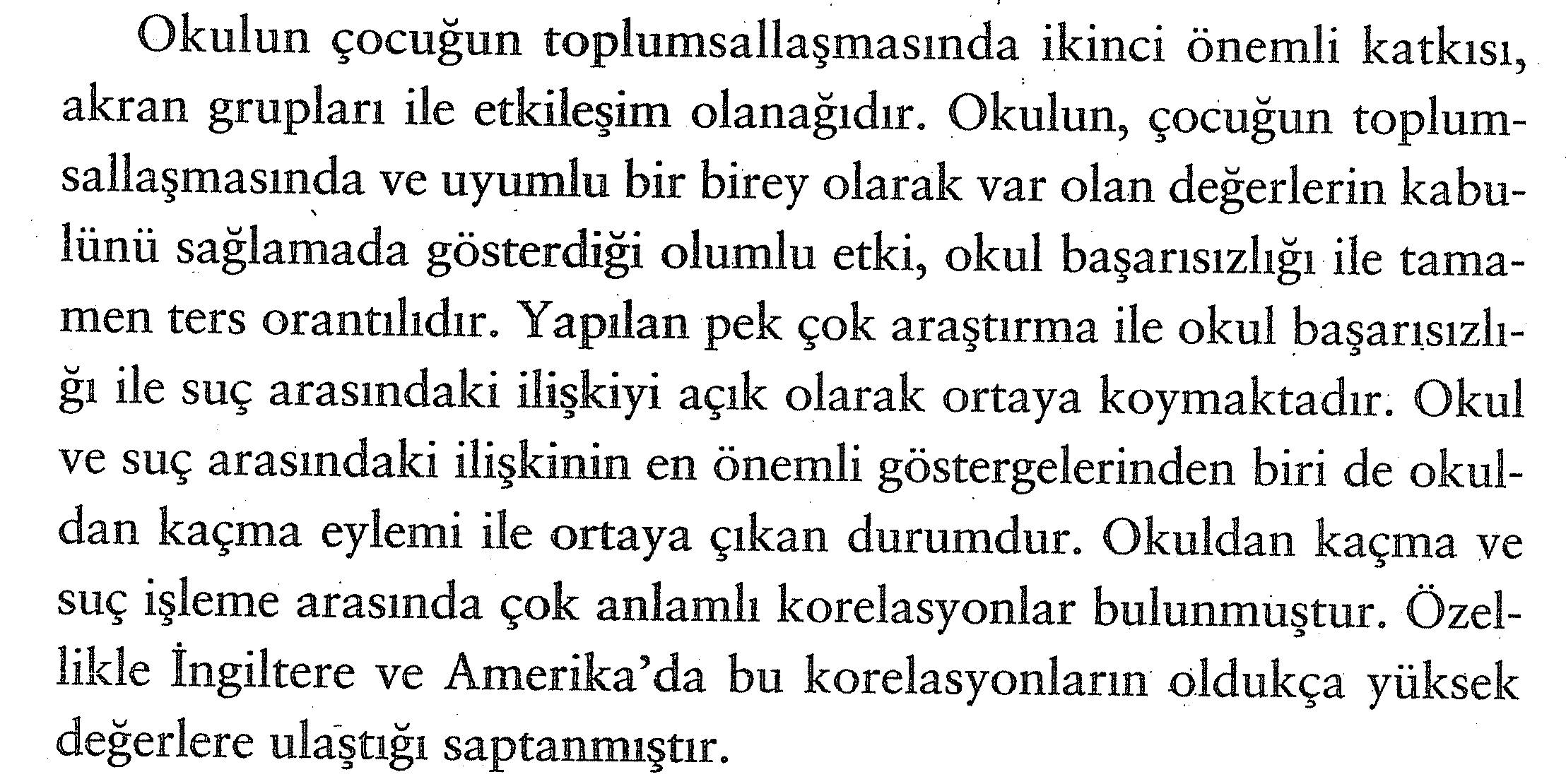 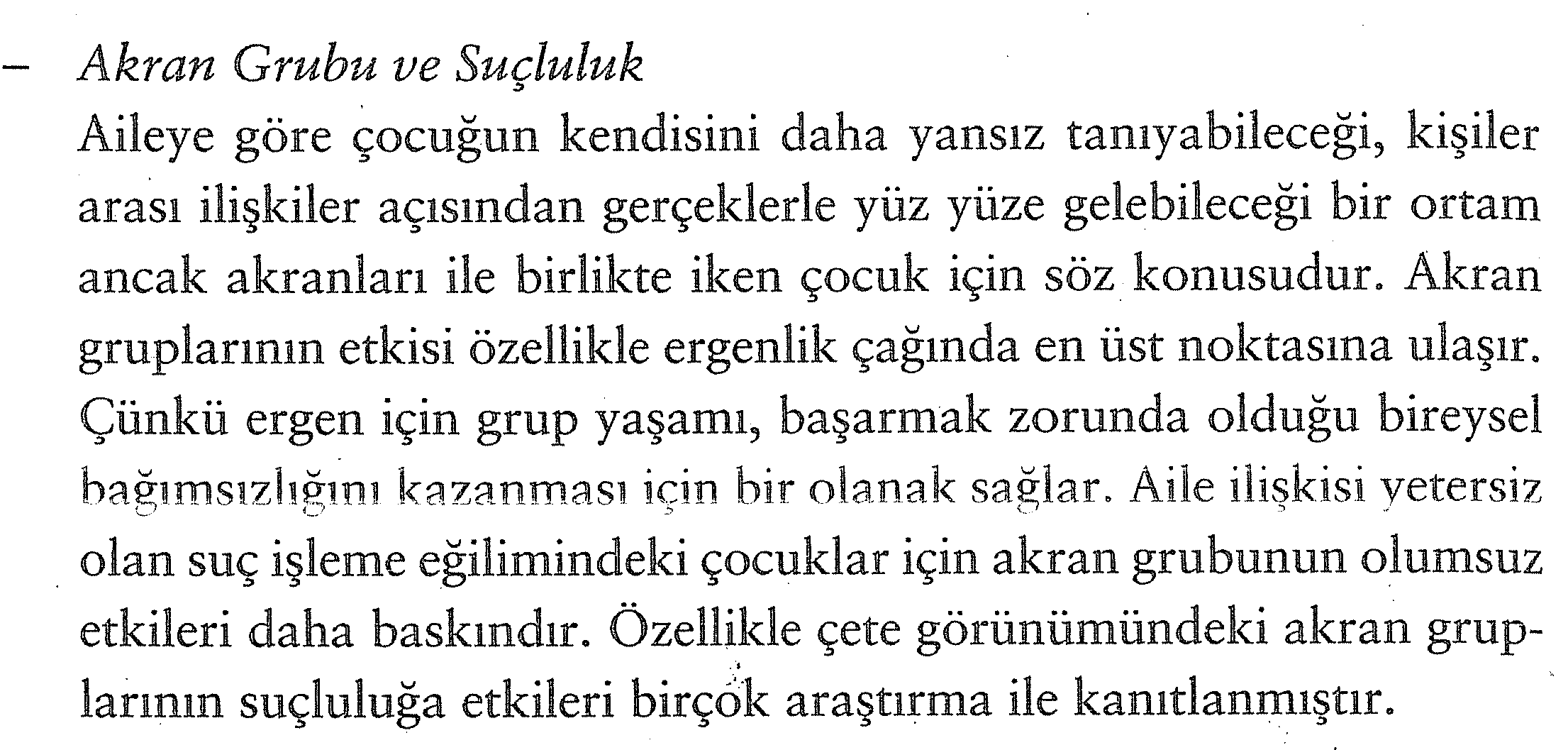 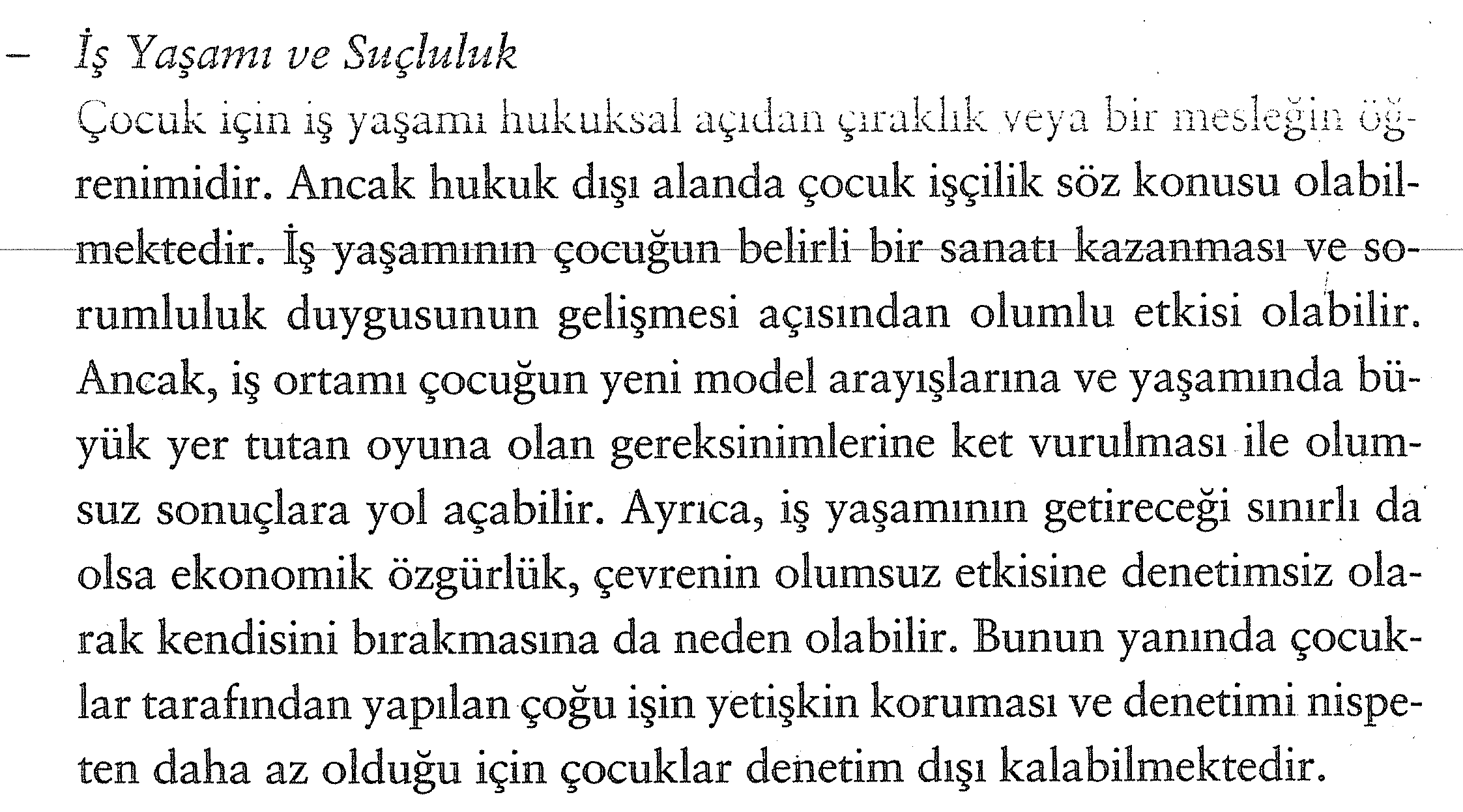